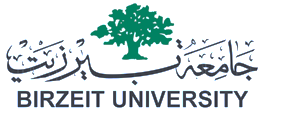 Mechatronics System DesignChapter 2: Dynamic Models and Analogies
Instructor: Dr. Ahmad Al-Balasie

First Semester - 2021/2022
1
Dynamic Models and Analogies
Design, development, modification, and control of a mechatronic system require an understanding and a suitable “representation” of the system; specifically, a “model” of the system is required. 

Any model is an idealization of the actual system. 

Properties established and results derived are associated with the mode . In this manner the component models can be conveniently integrated to obtain the overall model. 

In particular, analytical models may be developed  for mechanical, electrical, fluid, and thermal systems in a rather analogous manner,  because some clear analogies are present among these four types of systems. 

In view of the analogy, a unified approach may be adopted in the analysis, design, and control of mechatronic systems.
2
Model Types
Experimental Model or Model Identification:
One way to analyze a system is to impose disturbances (inputs) on the system and analyze the reaction (outputs) of the system. This is known as. A model that is developed by exciting the actual system and measuring its response, is called an experimental model.
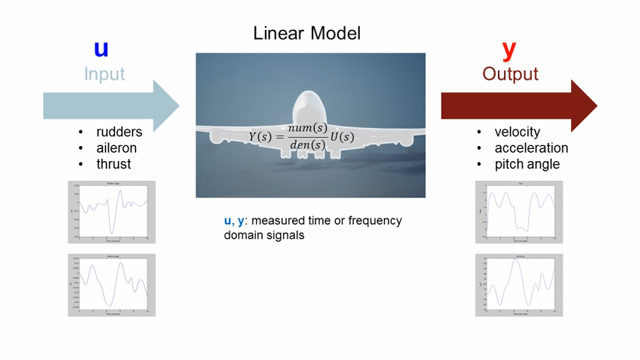 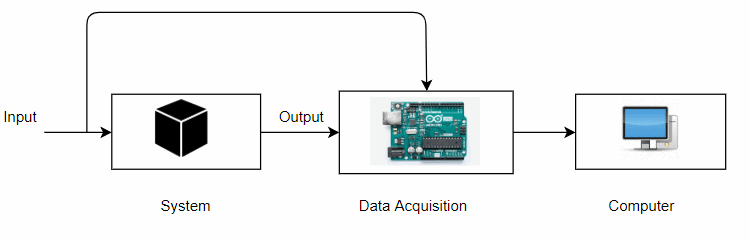 3
Model Types
2. Analytical Model :
Another way is to analyze the system using an analytical model of the system. In effect, we represent the system with a model, such as:
state space model
linear graph
transfer function model 
frequency-domain model
its analytical model, analytical models are commonly used in practical applications. 
Analytical models are very useful in predicting the dynamic behavior (response) of a system when it is subjected to a certain excitation (input). F
4
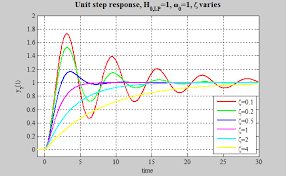 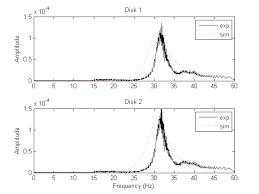 System Response
The response of an analytical model to an imposed disturbance can be expressed in either the time-domain (response value versus time) or in the frequency domain (amplitude and phase versus frequency).

The time-domain response generally involves the solution of a set of differential equations. The frequency domain analysis is done with a set of transfer functions, that is the ratio output/input in the Laplace transform (“s”) form.
5
Model Development
Development of a suitable analytical model for a large and complex system requires a systematic approach. The main steps are summarized below:
Identify the system of interest by defining its purpose and the system boundary.

Identify or specify the variables of interest. These include inputs (forcing functions or excitations) and outputs (response).

Approximate (or model) various segments (components or processes or phenomena) in the system by ideal elements, which are suitably interconnected.

Draw a free-body diagram for the system with isolated/separated elements, as appropriate.
6
Model Development
Write constitutive equations (physical laws) for the elements.

Write continuity (or conservation) equations for through variables (equilibrium 
     of forces at joints; current balance at nodes, fluid flow balance, etc.)

Write compatibility equations for across (potential or path) variables. These 
     are loop equations for velocities (geometric connectivity), voltage (potential  
     balance), pressure drop, etc.

Eliminate auxiliary variables that are redundant and not needed to define the 
      model.

9. Express system boundary conditions and response initial conditions using 
    system variables.
7
Analogies
Analogies exist among mechanical, electrical, hydraulic, and thermal systems. 

The basic system elements can be divided into two groups: energy-storage elements and energy dissipation elements. 

Table 2.1 gives the linear relationships, which describe the behavior of translatory-mechanical, electrical, thermal, and fluid elements. These relationships are known as constitutive relations.
8
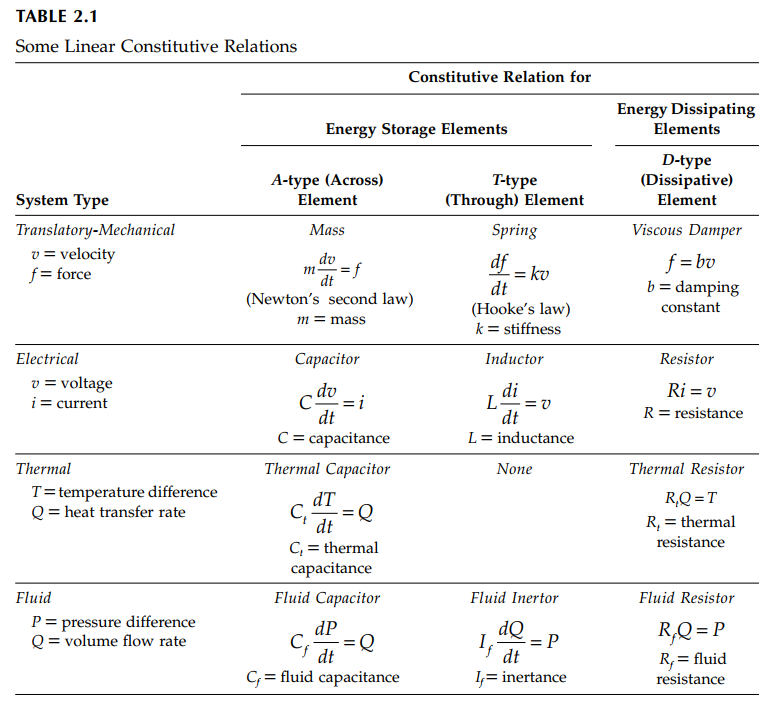 9
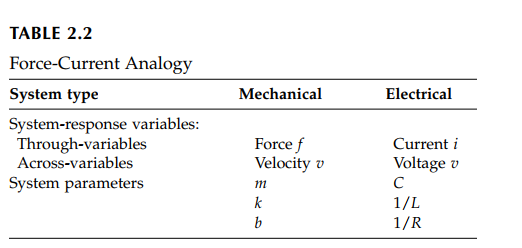 10
Linear State Space Model
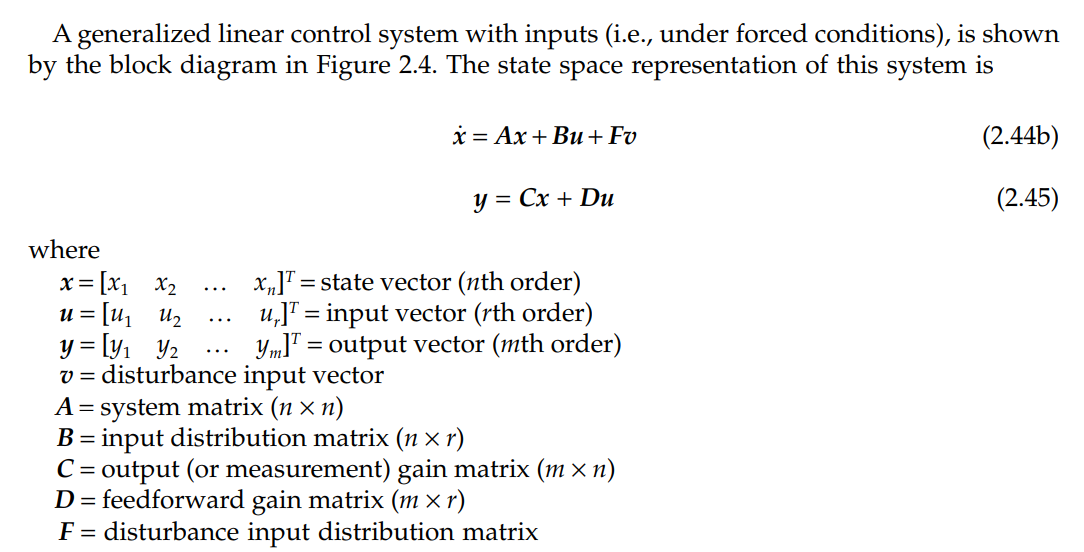 11
Linear State Space Model
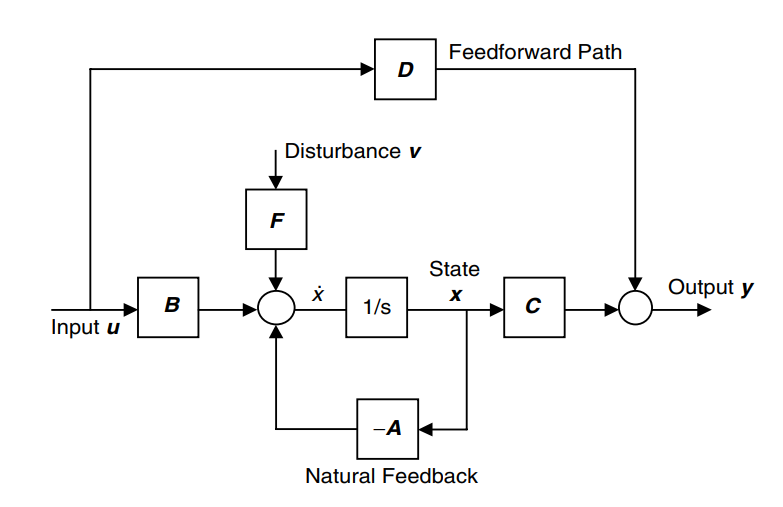 12
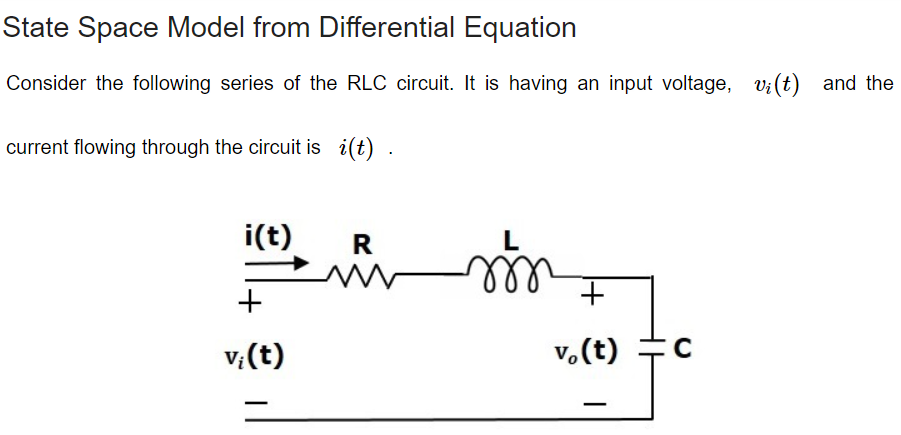 Notes:
The state variable on the case of the capacitor is its voltage.
The state variable on the case of the capacitor is its current.
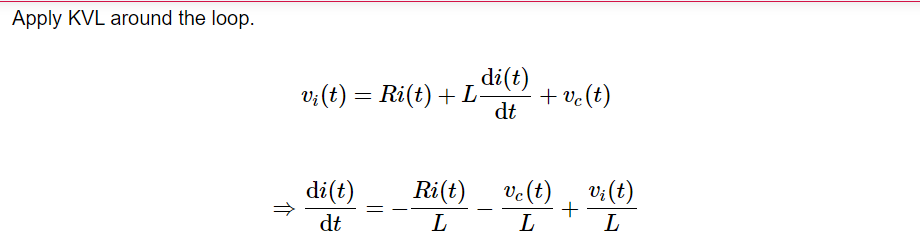 13
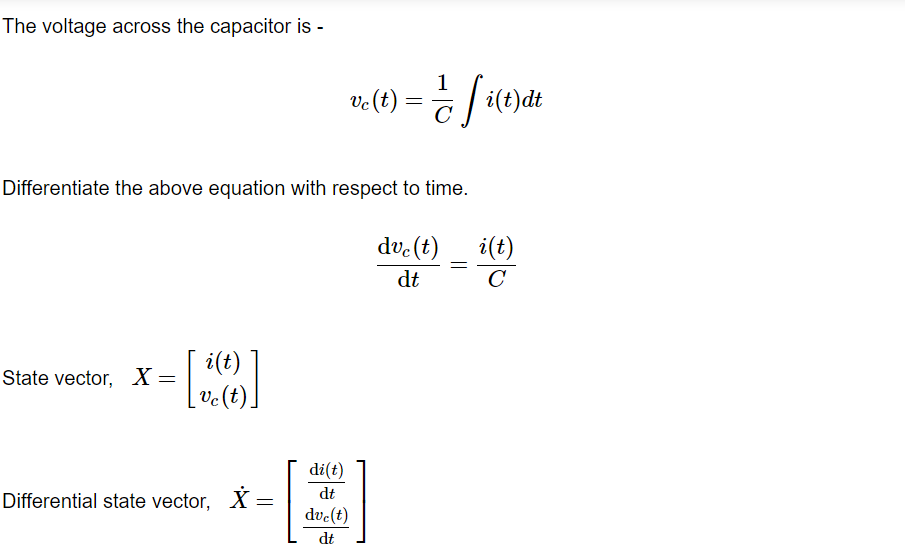 14
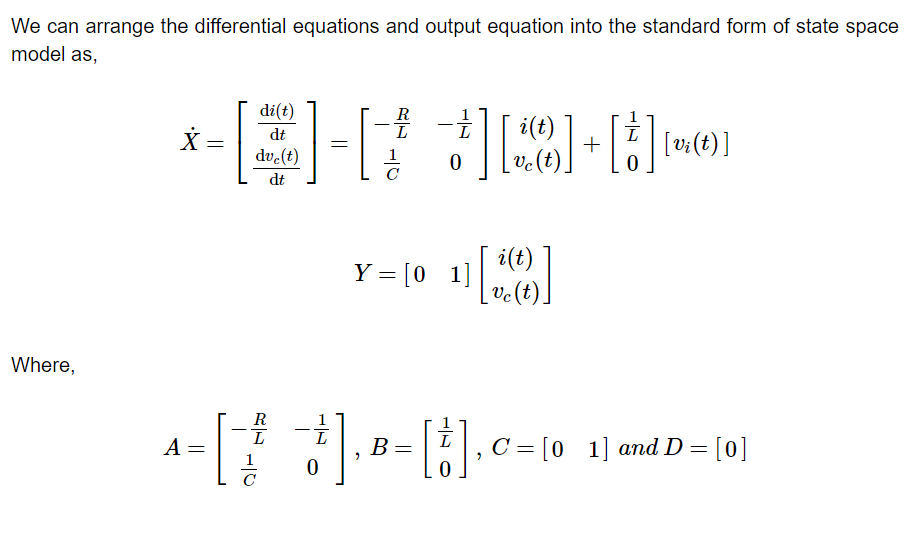 15
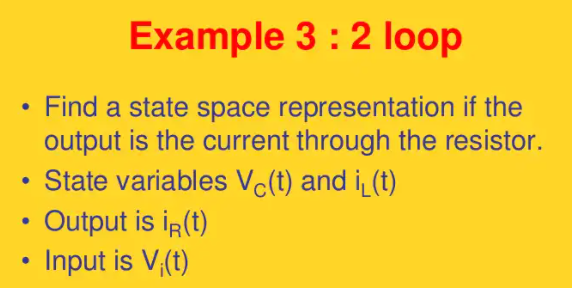 16
Find State Space Representation
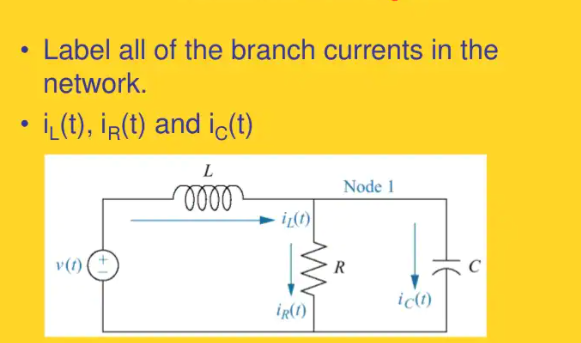 17
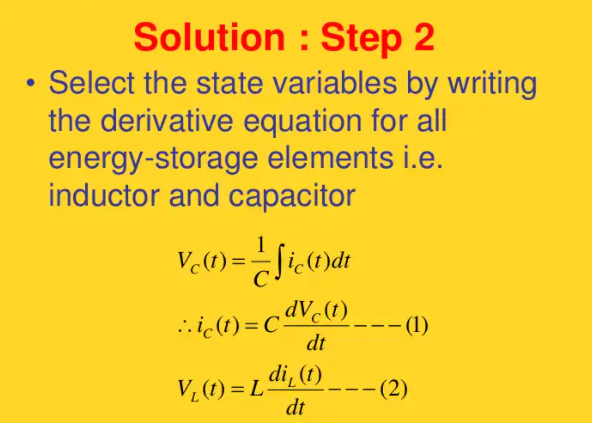 18
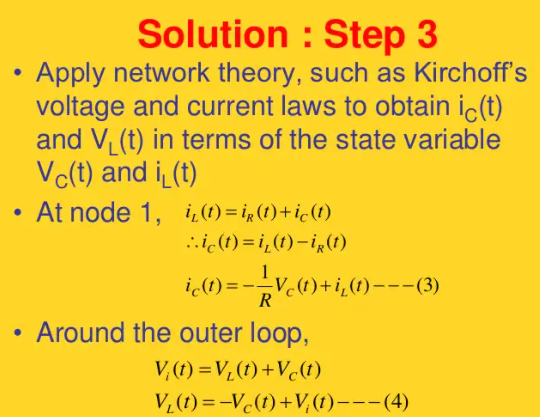 19
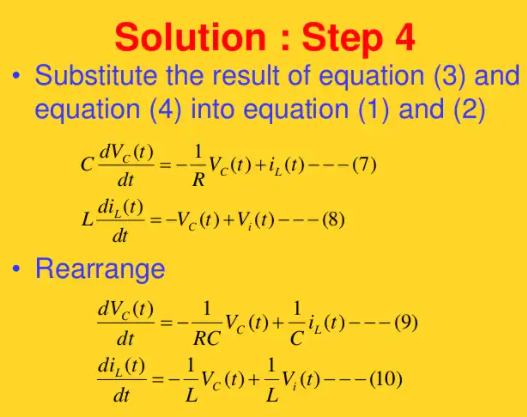 20
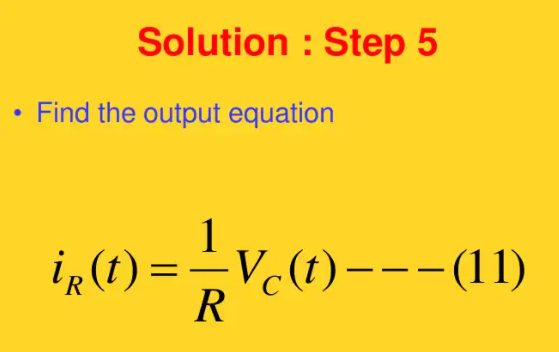 21
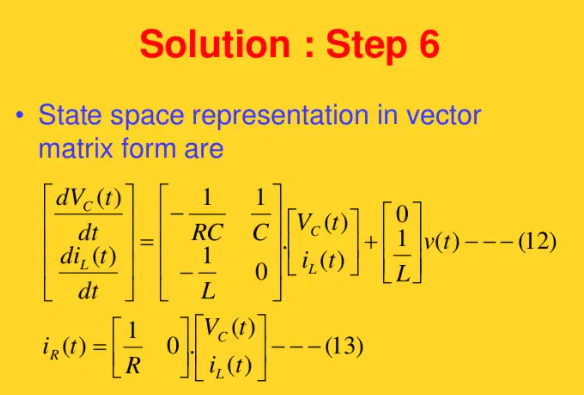 22
Nonlinear State Space Model
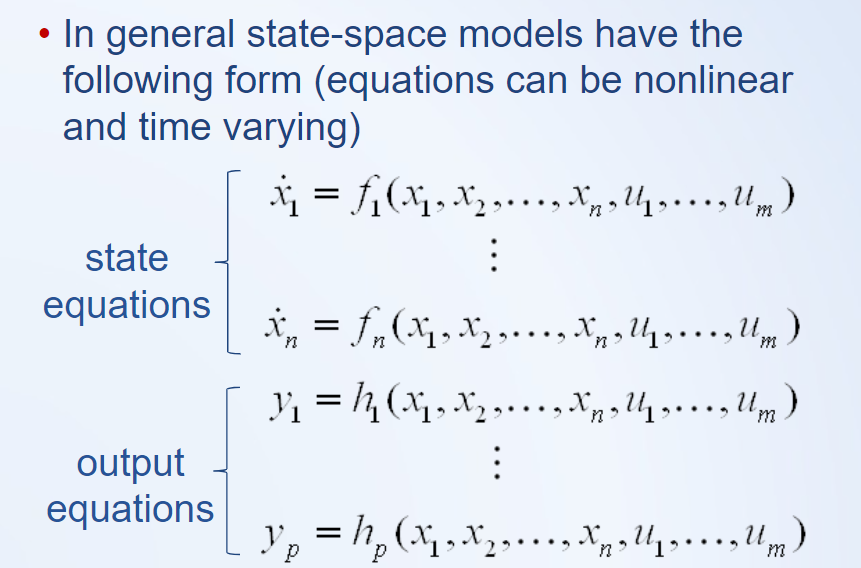 23
Linearization about operating Point
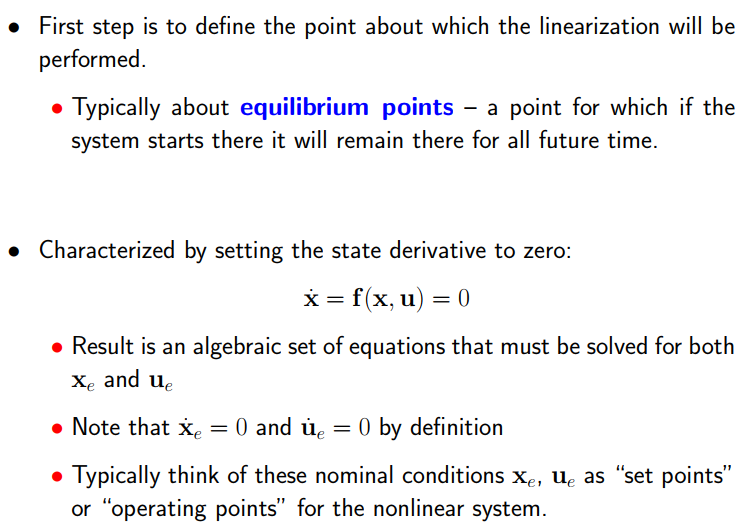 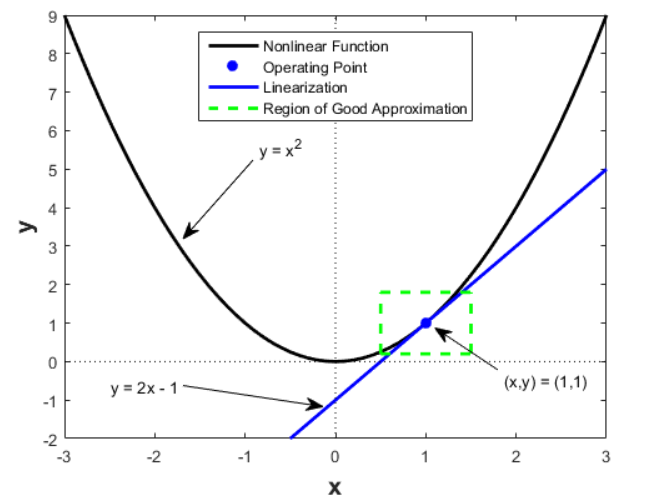 24
Linearization about operating Point
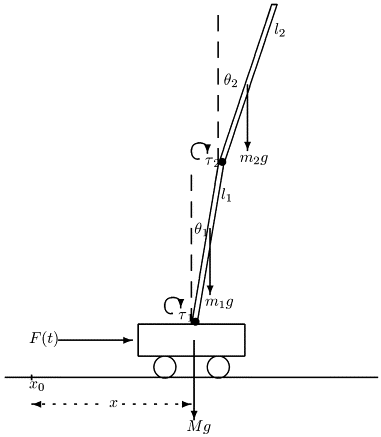 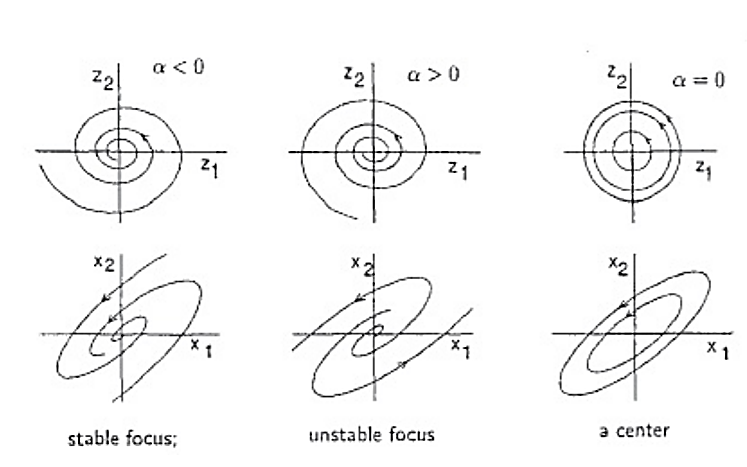 25
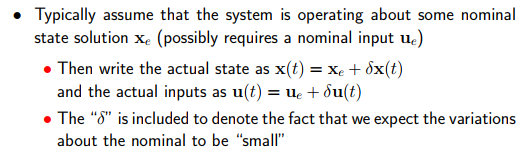 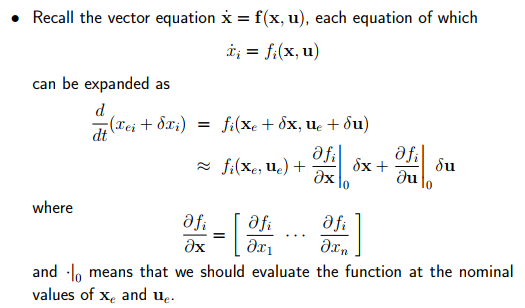 26
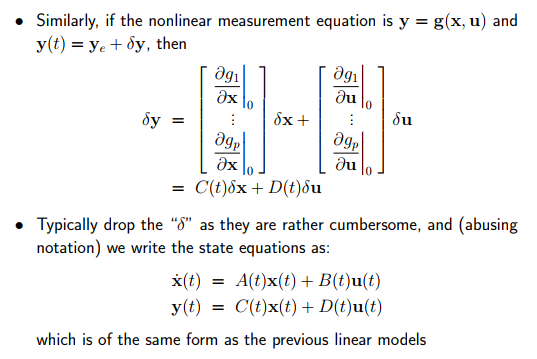 27
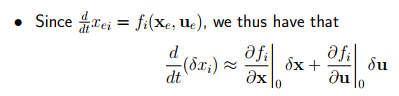 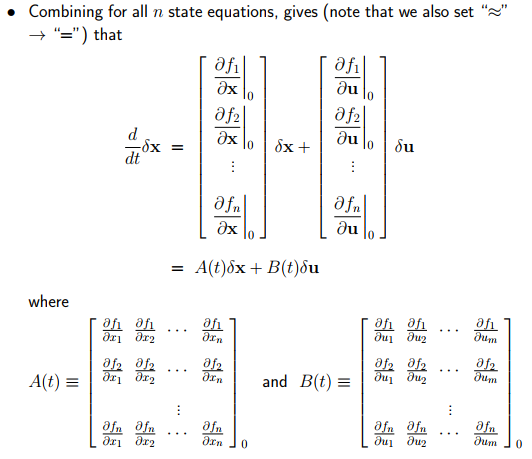 28
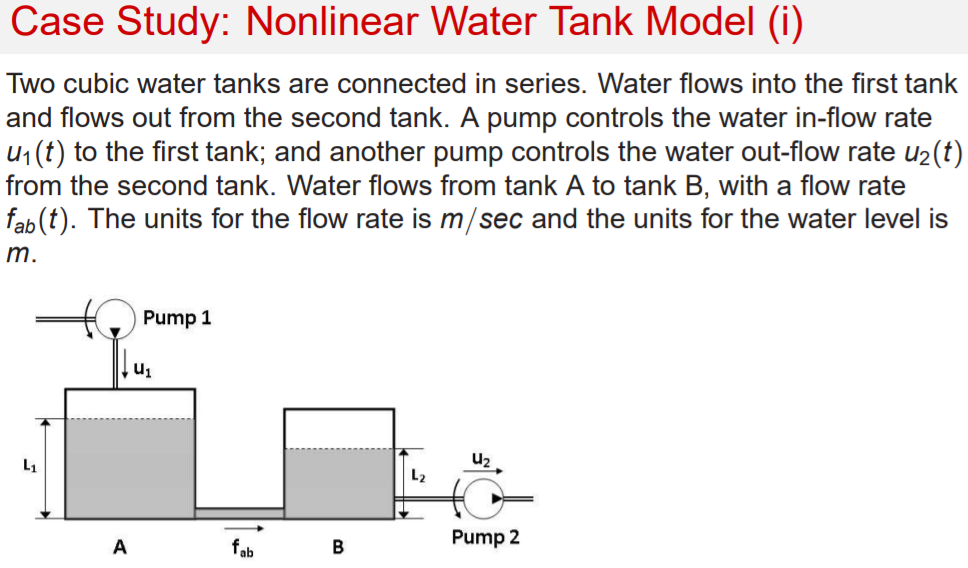 29
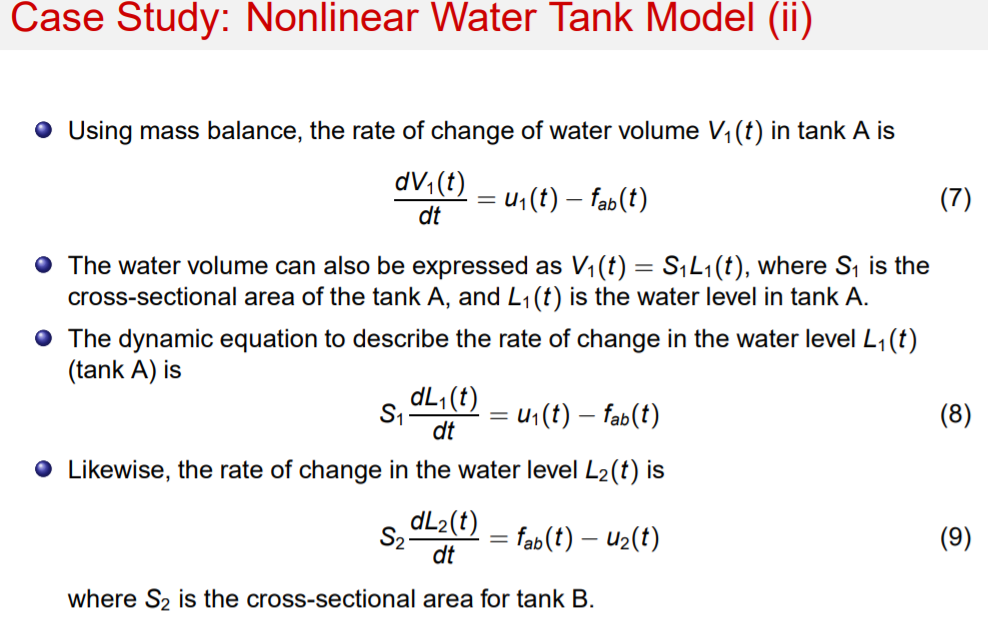 30
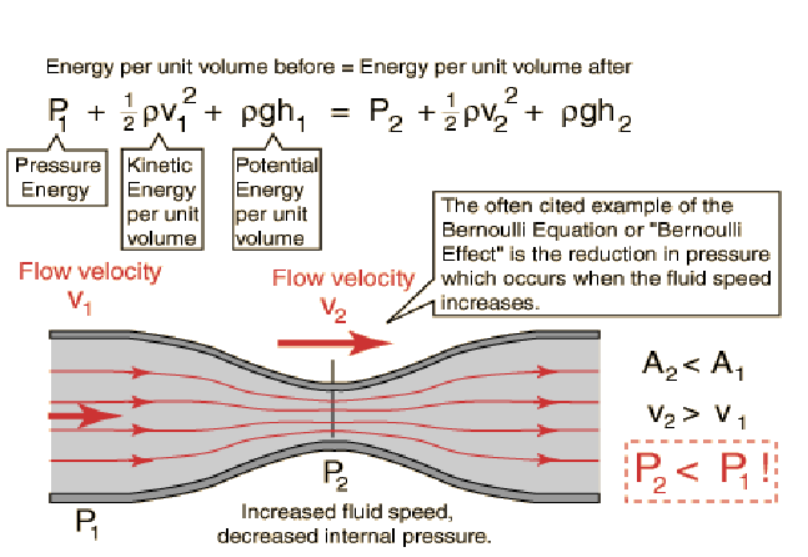 31
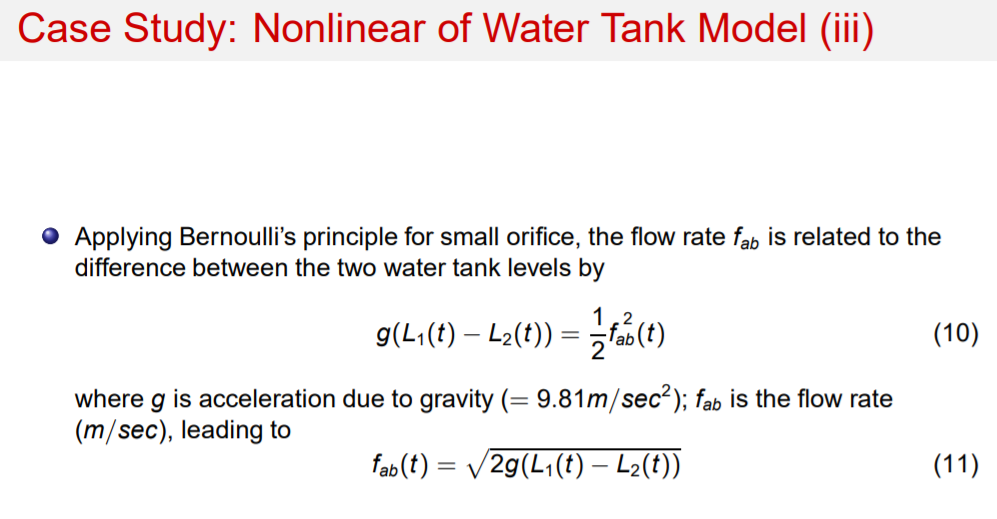 32
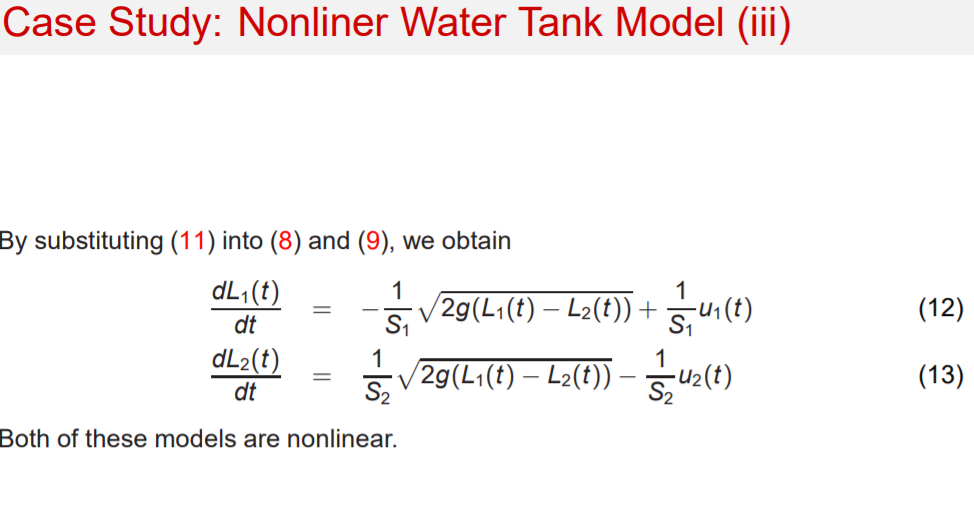 33
Determine the Operating Point and Compute A and B matrices
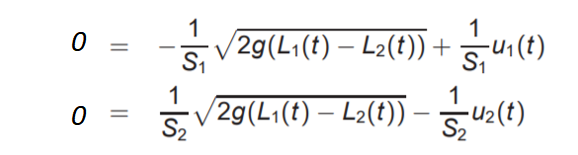 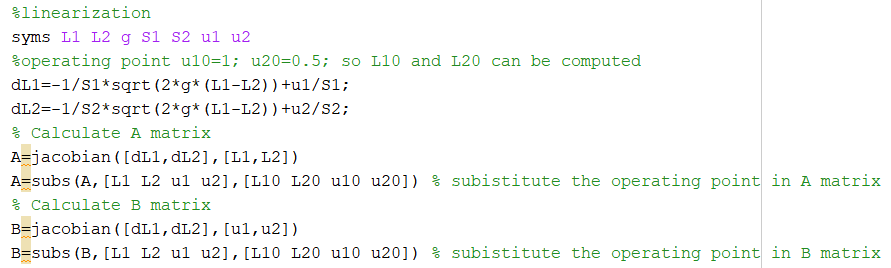 34
Transfer Functions
The transfer function G(s) of a linear, time-invariant, single-input single-output (SISO) system is given by the ratio of the Laplace-transformed output to the Laplace-transformed input, assuming zero initial conditions.
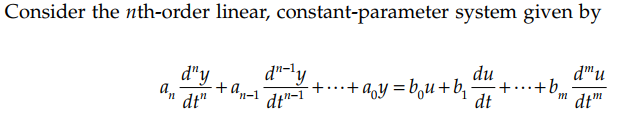 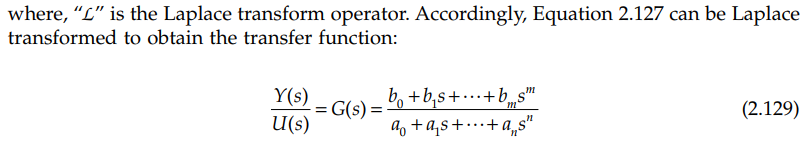 35
Transfer Matrix
Consider the state variable representation of a linear, time-invariant system given by the state equations:
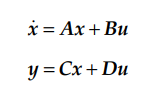 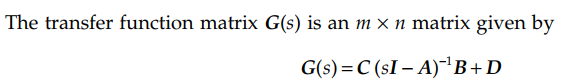 36
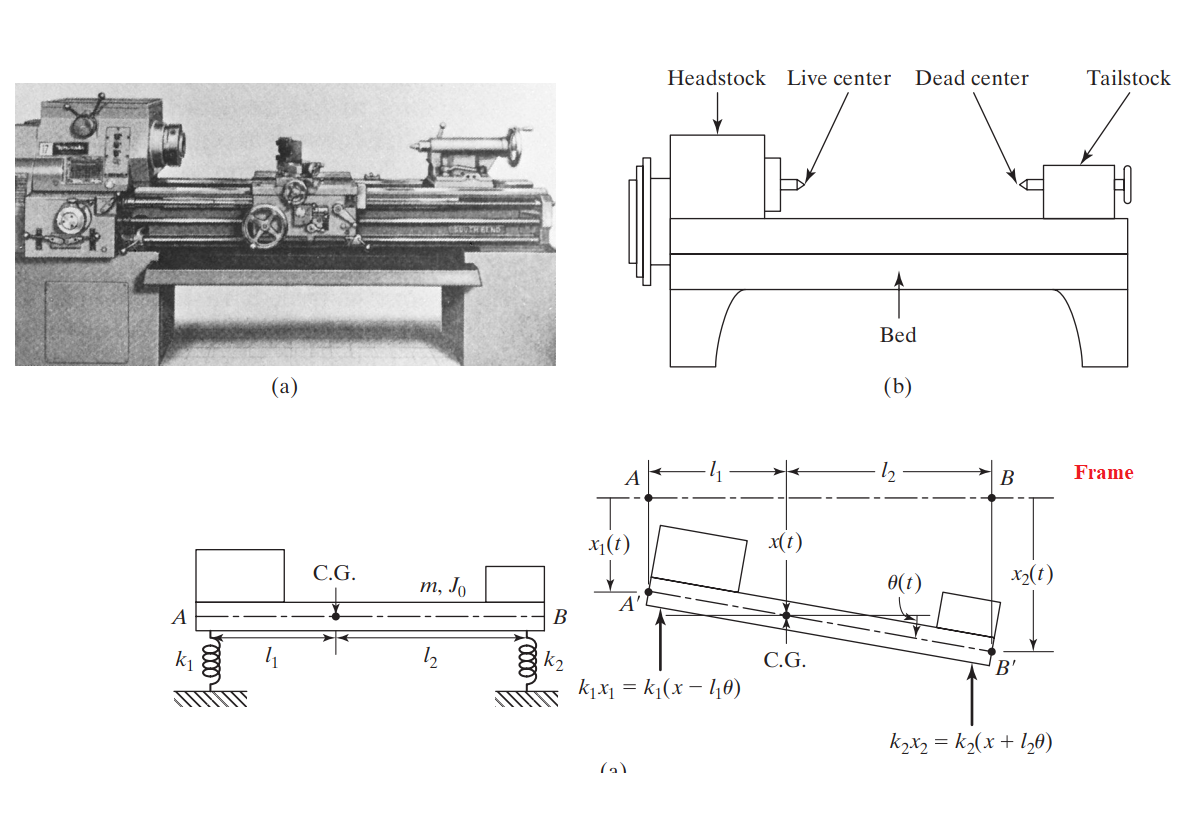 37
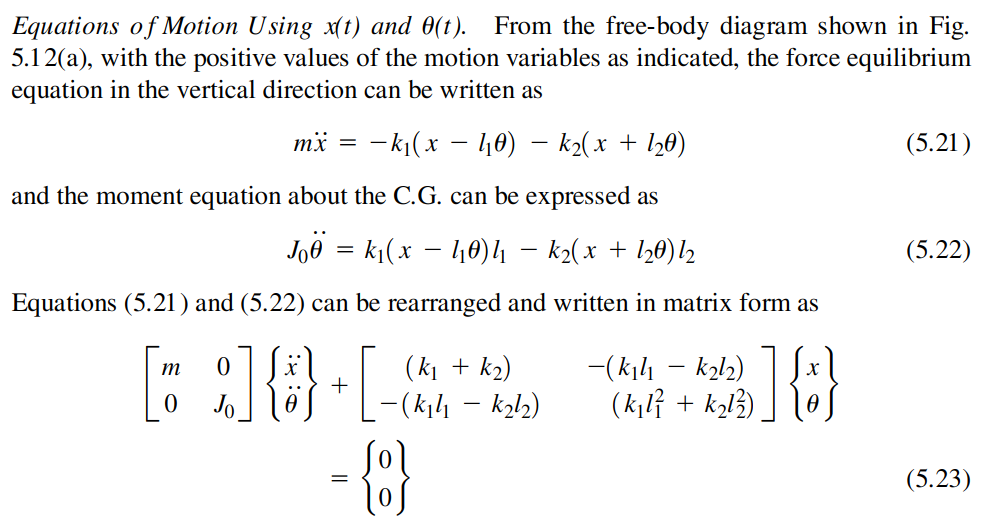 38
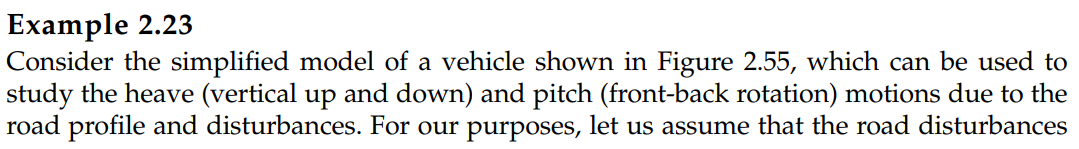 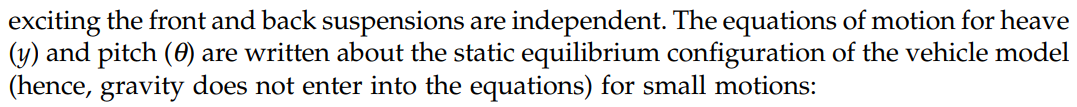 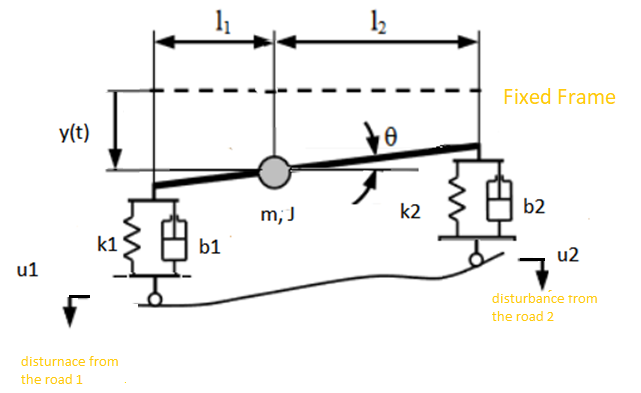 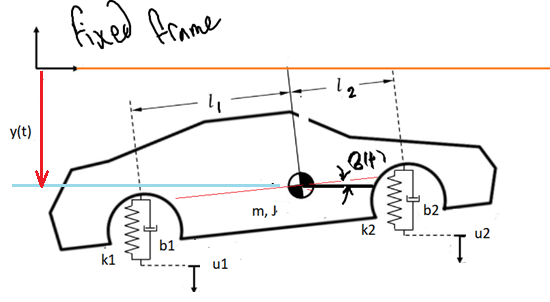 39
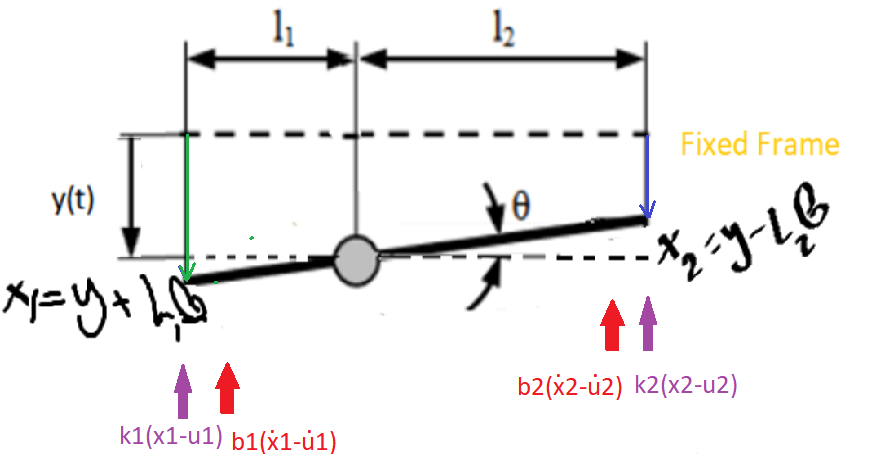 40
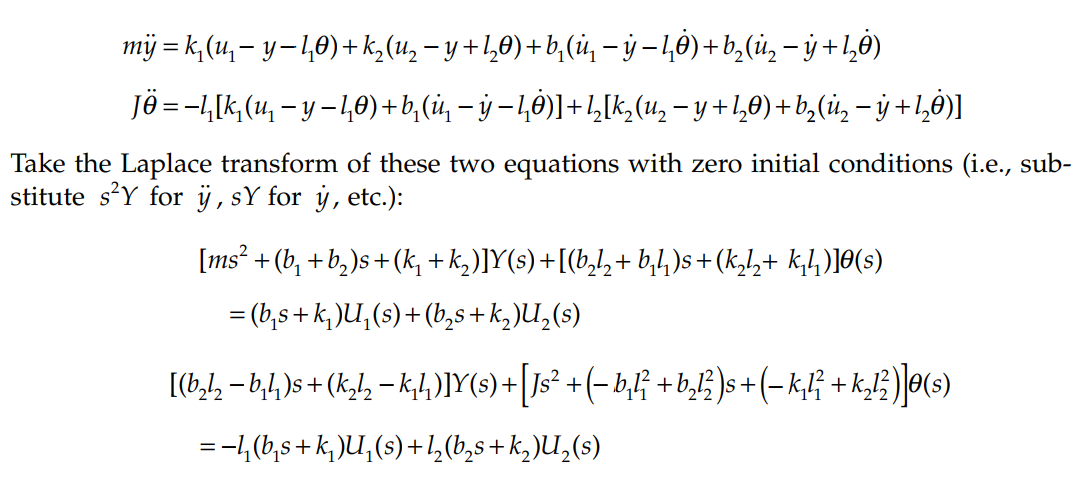 41
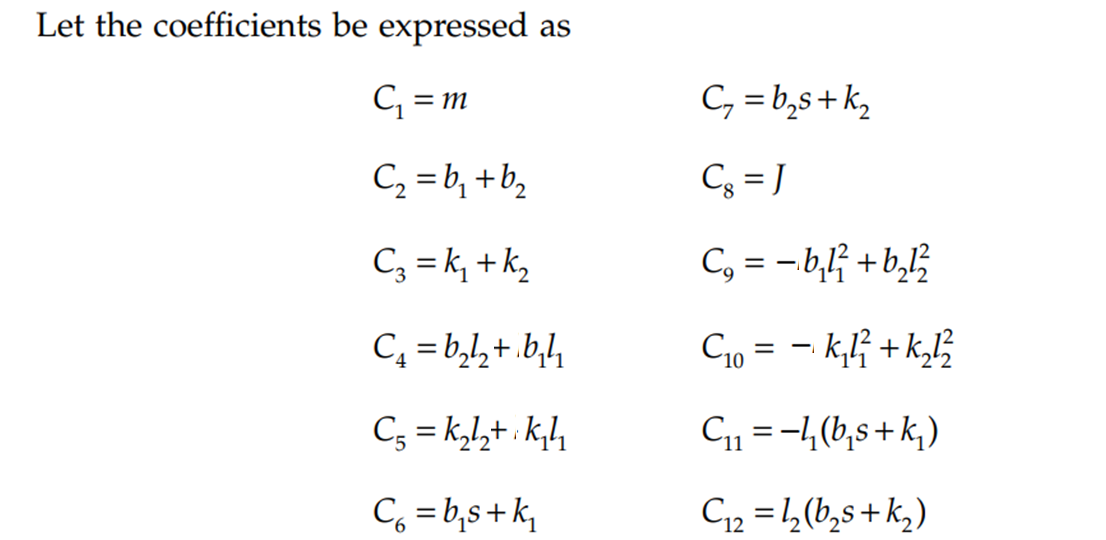 42
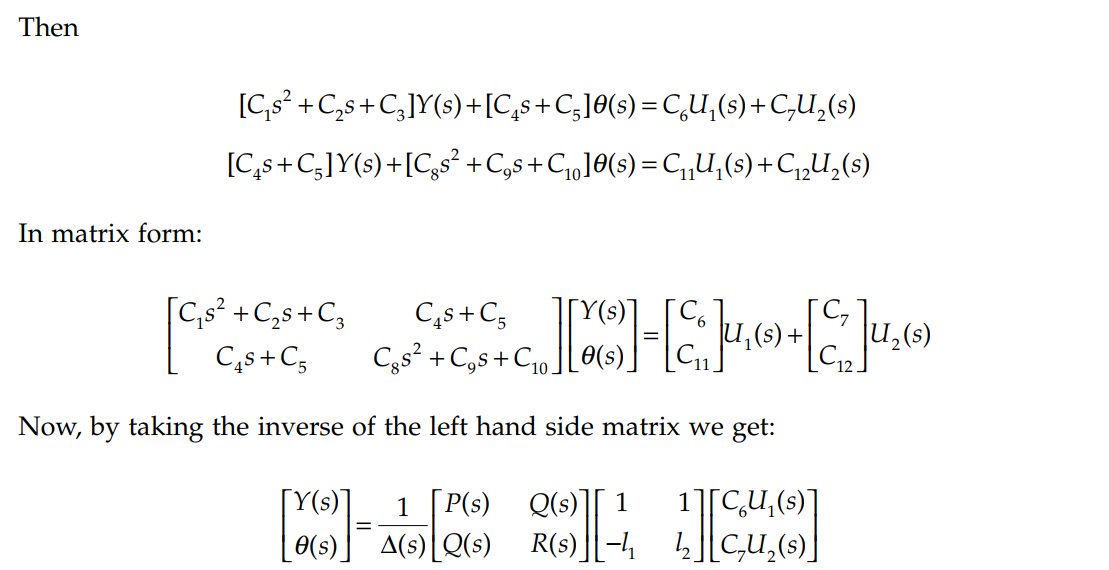 43
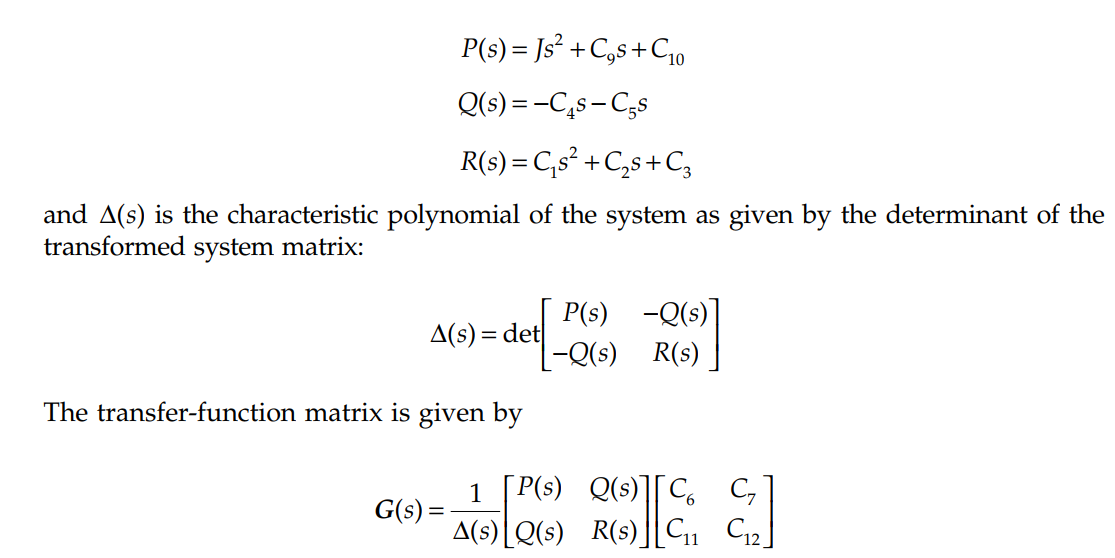 44
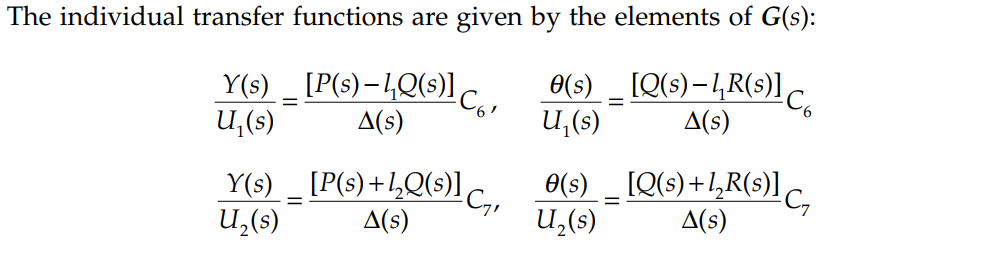 45
Lagrange’s Equation
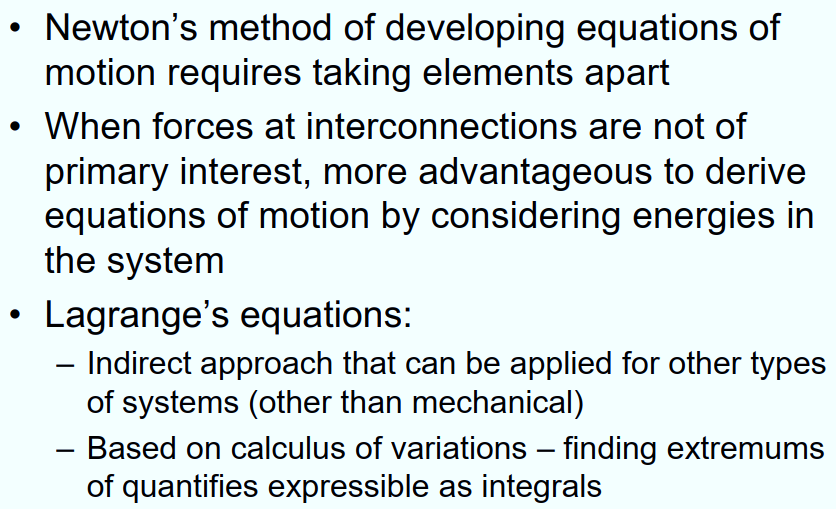 46
Lagrange’s Equation
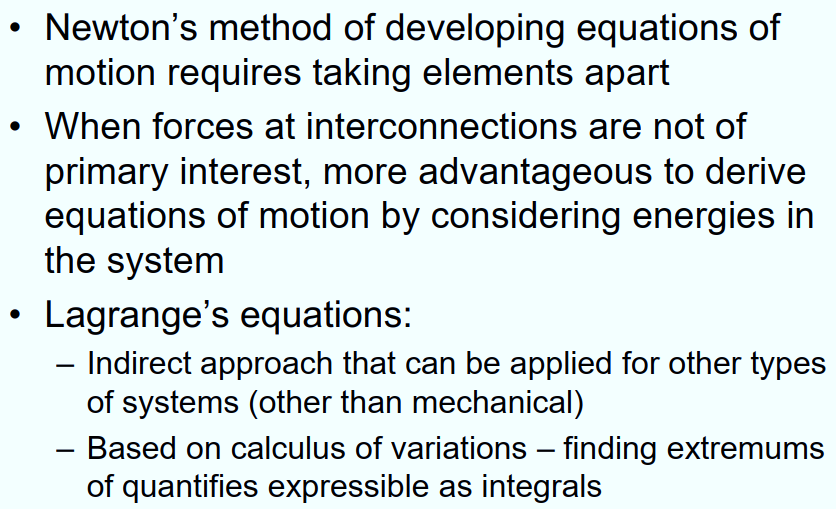 47
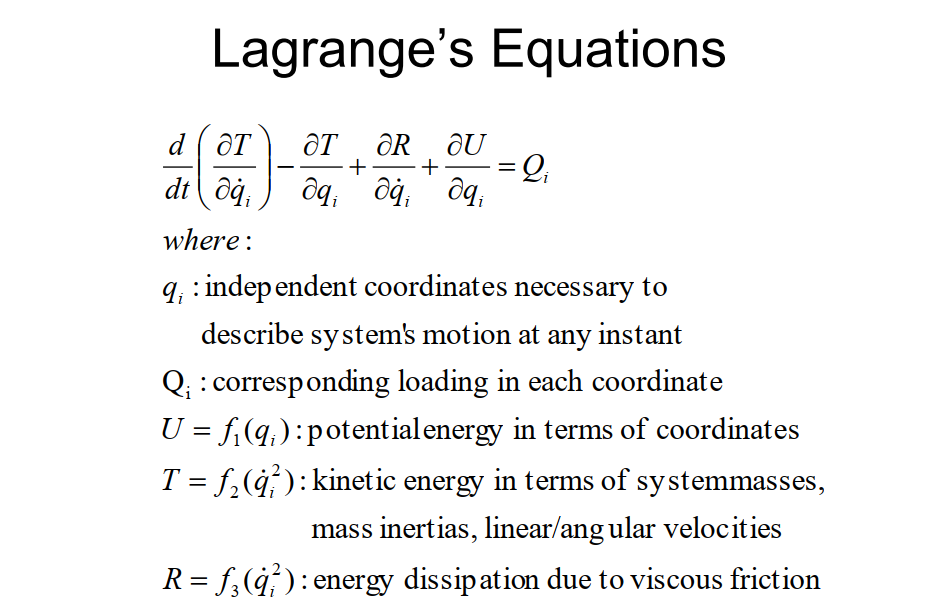 48
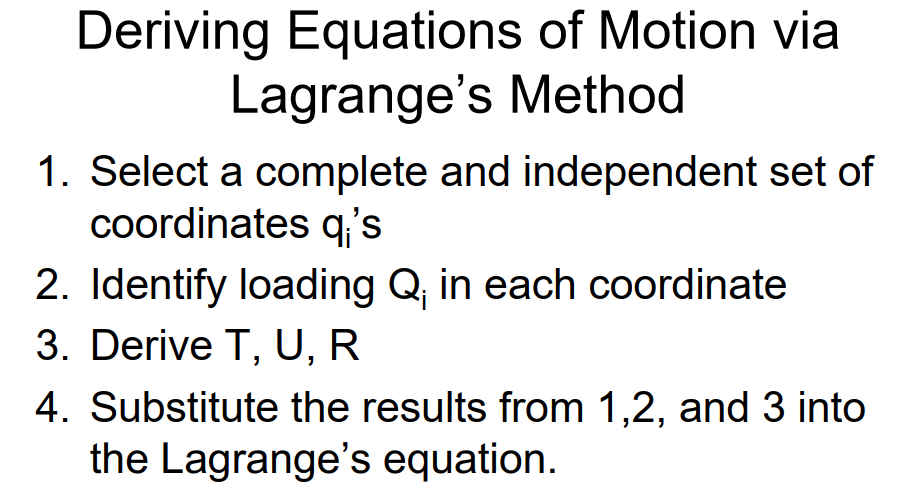 49
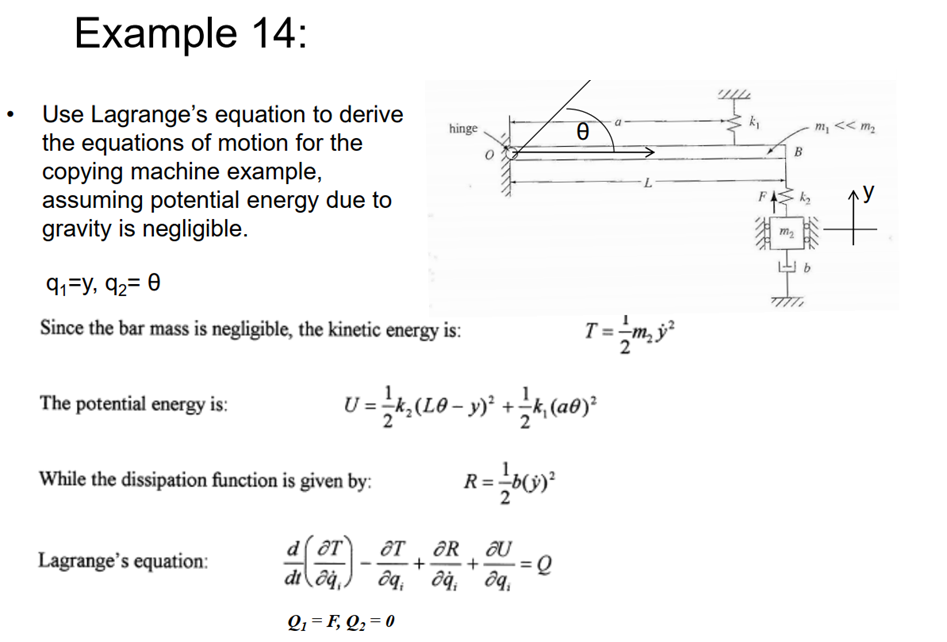 50
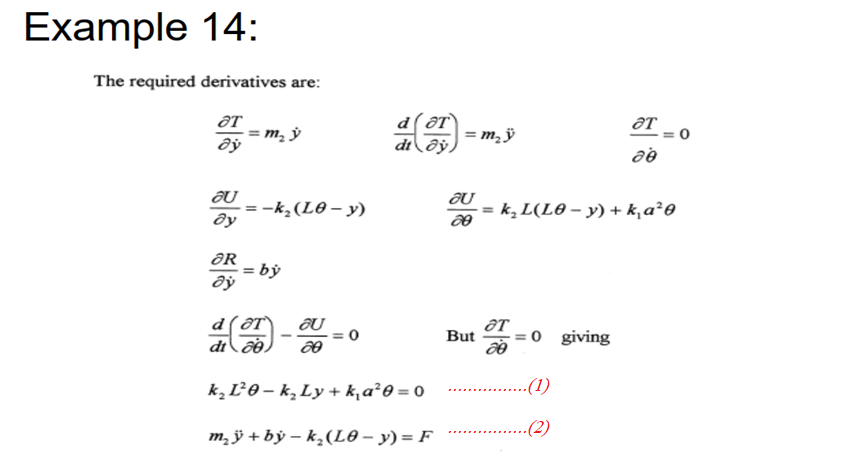 51
Mechanics
Mechanics consists of three main areas:

Kinematics: which involves the study of the motion of bodies (position, speed acceleration) in a reference frame without any  consideration of the force causing the motion.

Statics: which involves the study of the equilibrium of bodies under the effect of several forces.

Dynamics: which involves the study of the motion of bodies under the effect of several forces.
52
Translational and Rotational Systems
Table 2.1 below shows a comparison of number of quantities between the two systems. This table is useful  in two aspects:
It provides a clear description of the analogies between the translational and rotational systems.
Any equation that applies to the translational system (that we  are familiar with) can be translated  into the rotational system just by replacing the suitable variables as shown in the table.
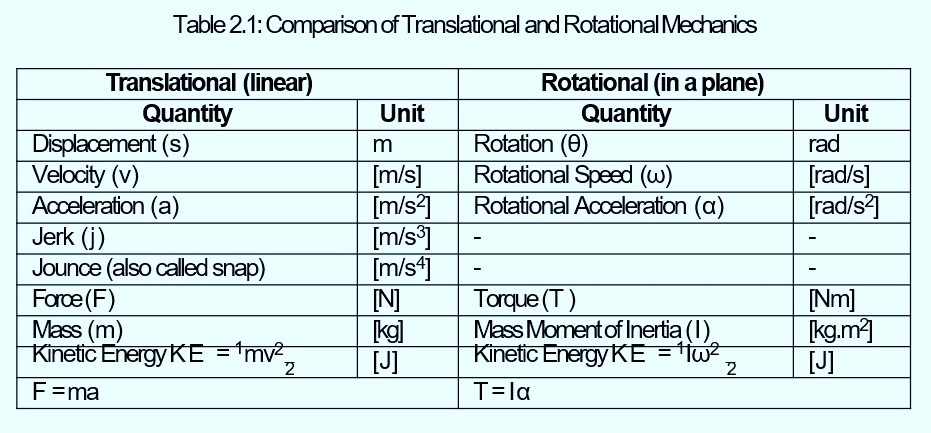 53
Translational and Rotational Systems
54
Mechanisms for Motion Transmission
Actuators provide purely rotary or purely linear motion. In general, it is not practical to place the actuator exactly at the location where the motion of a tool is needed. Therefore, a motion transmission mechanism is needed.

Motion transmission mechanisms perform two different roles:

Transmit motion from actuator to tool when the actuator can’t be designed into the same location as the tool with the desired motion type.


Increase or reduce the torque and the speed between input and output shafts while maintaining the power conservation between input and output.
55
Mechanisms for Motion Transmission
The most common motion transmission mechanisms fit into one of three main categories:
Rotary-to-Rotary motion transmission mechanisms (gears, belts and pulleys).

Rotary-to-Translational motion transmission mechanisms (lead-screw, rack-pinion, belt-pulley).

Cyclic motion transmission mechanisms (linkages and cams).
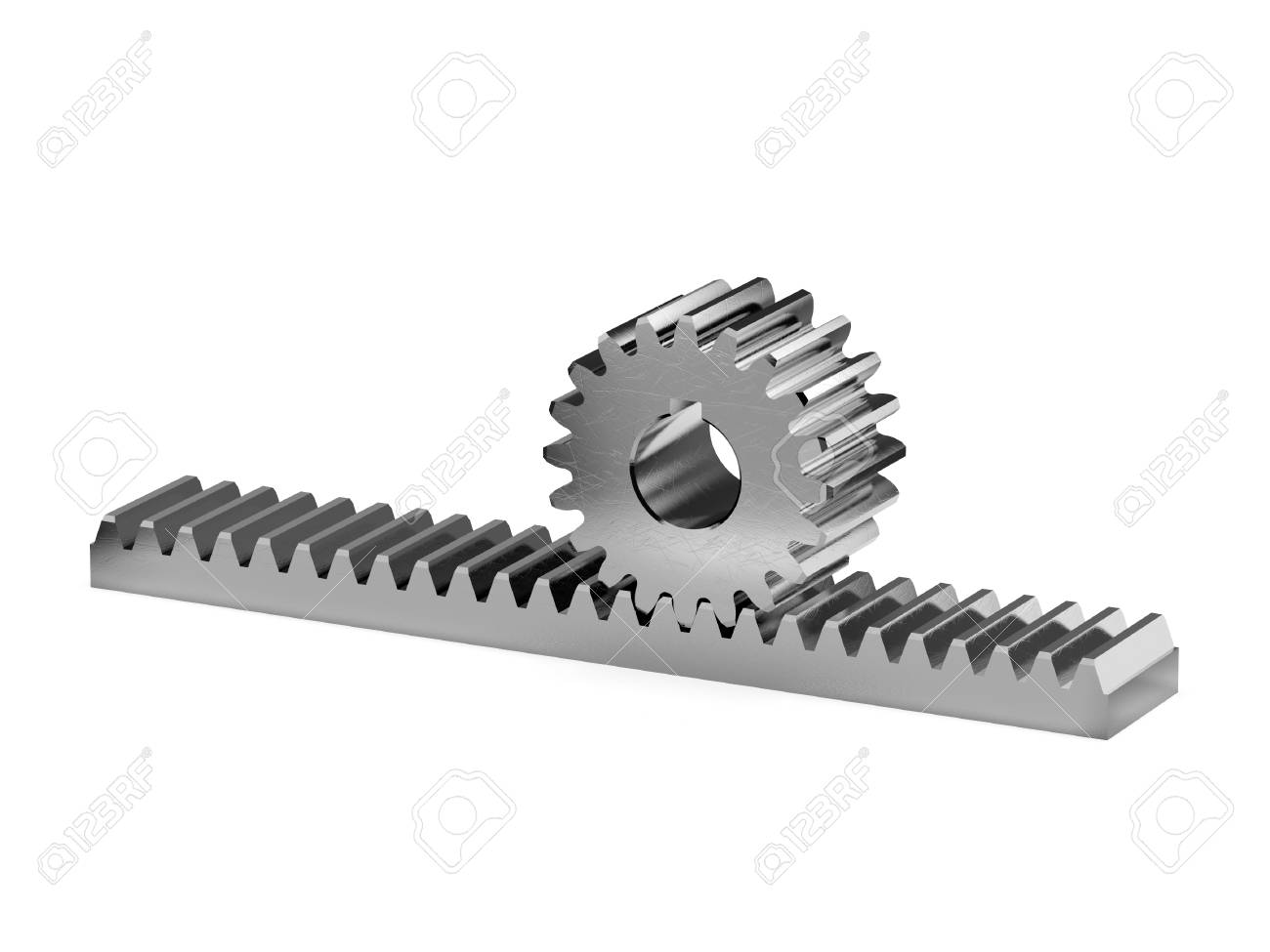 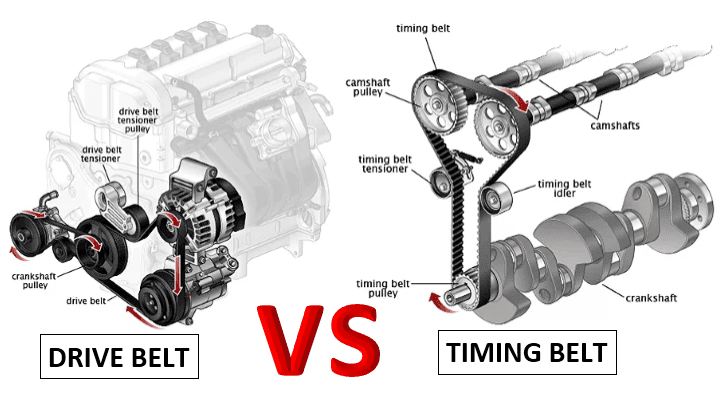 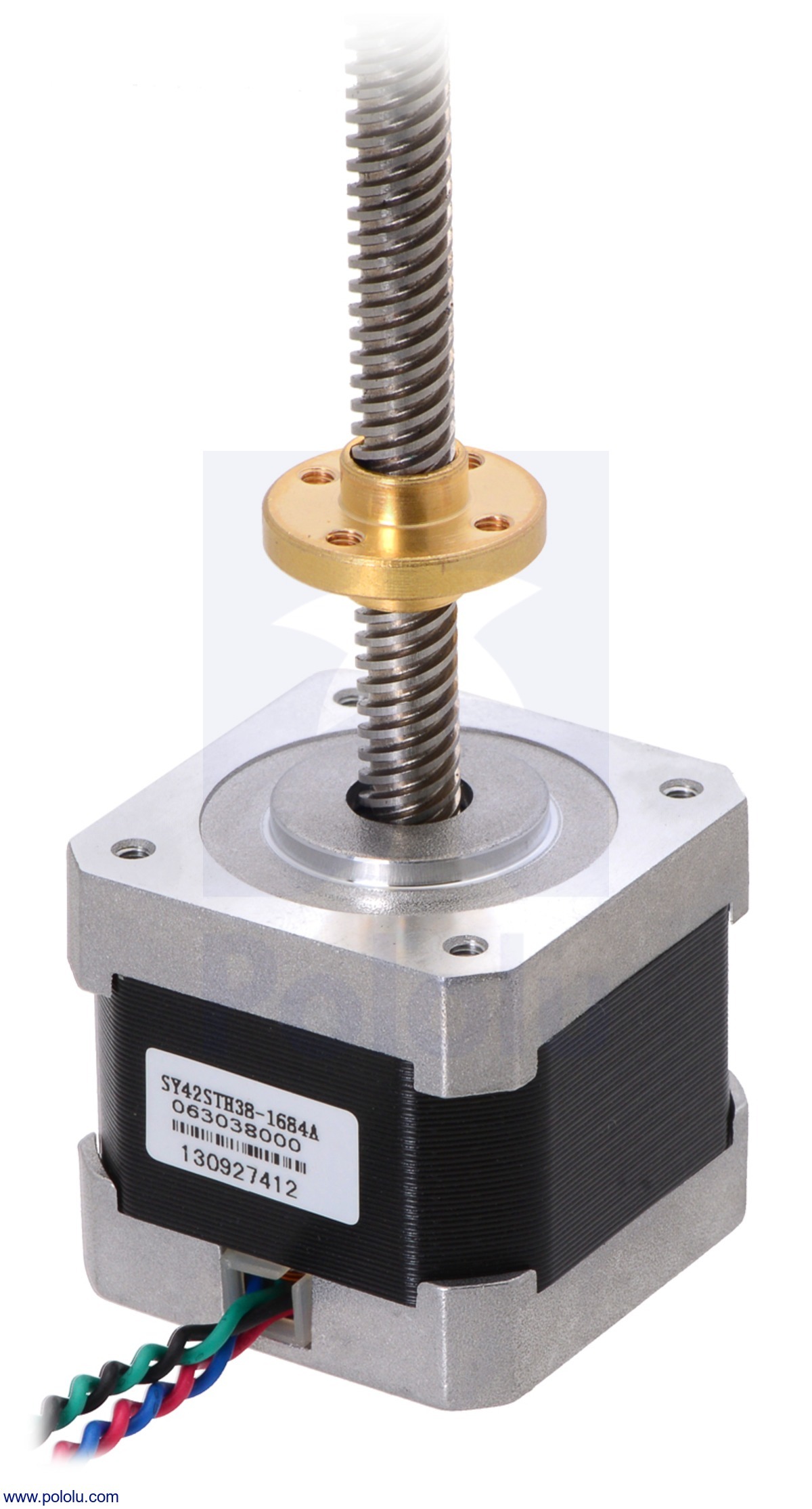 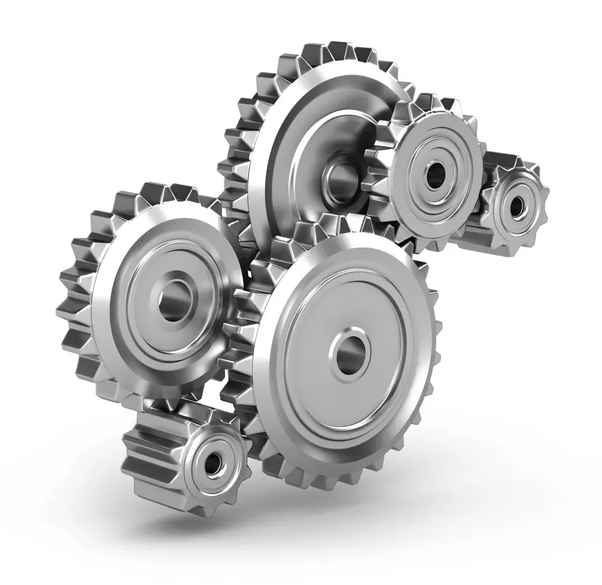 56
Rotary-to-Rotary Motion Transmission Mechanisms
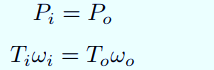 57
Rotary-to-Rotary Motion Transmission Mechanisms
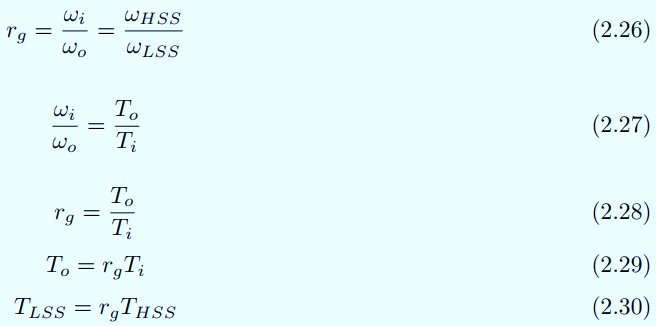 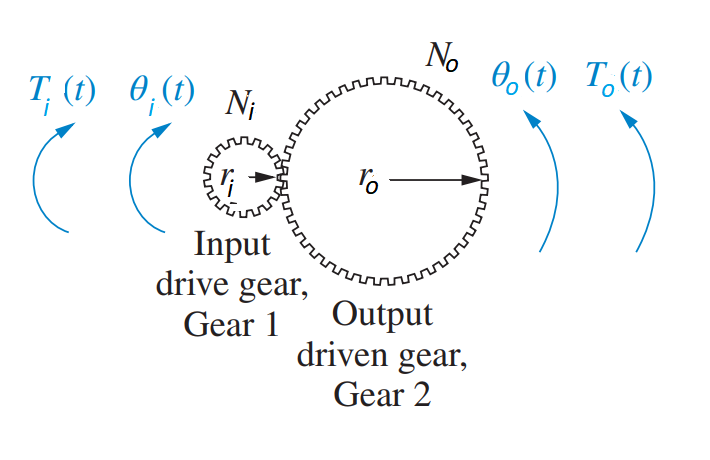 58
Rotary-to-Rotary Motion Transmission Mechanisms
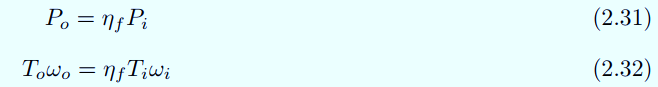 The relationship between the speeds remain unchanged:









The equations above show clearly how the efficiency affects the value of the low speed shaft torque but not the low speed shaft speed.
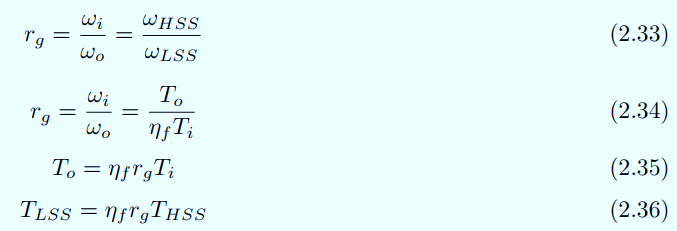 59
Table Shows the Forward Efficiency Range for the Gears.
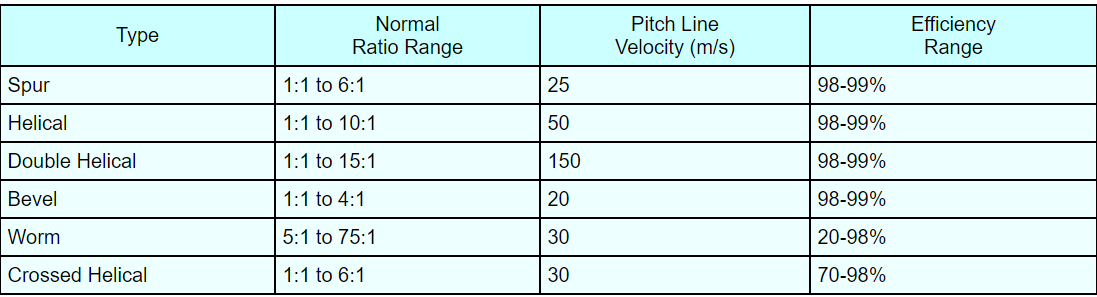 60
Rotary-to-Rotary Motion Transmission Mechanisms
61
Rotary-to-Rotary Motion Transmission Mechanisms
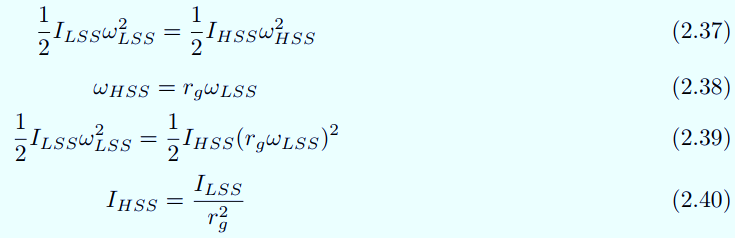 The practical implication of this result is that if we wish to add more inertia to a system, it is better to fit the extra flywheel to the high speed shaft as it will appear much larger when referred to the low speed shaft. For this reason, flywheels are always used in practice fitted to the HSS (the motor shaft).
62
Rotary-to-Rotary Motion Transmission Mechanisms
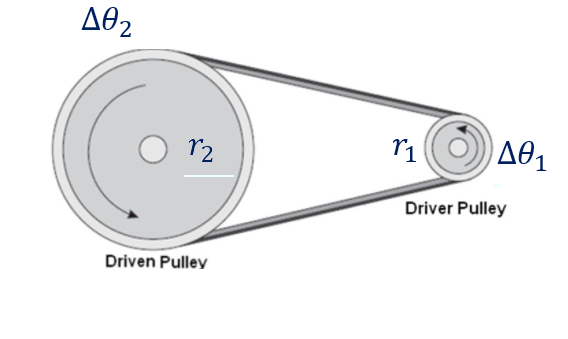 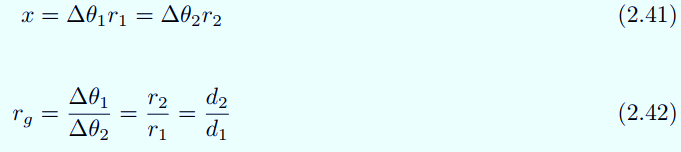 63
Rotary-to-Translational Motion Transmission Mechanism
The rotary-to-translational motion transmission mechanisms convert rotary motion to linear translational motion. This means that the torque at the input is converted to a force at the output. It should be noted that all the mechanisms discussed here are back drivable, which means that they also make the conversion in the reverse direction.
I. Lead Screw Mechanism:
Lead-screw is the most widely used precision motion conversion mechanism which transfers rotary motion to linear motion.










In a screw and nut pair, typically we turn the nut and it advances linearly on the stationary screw.
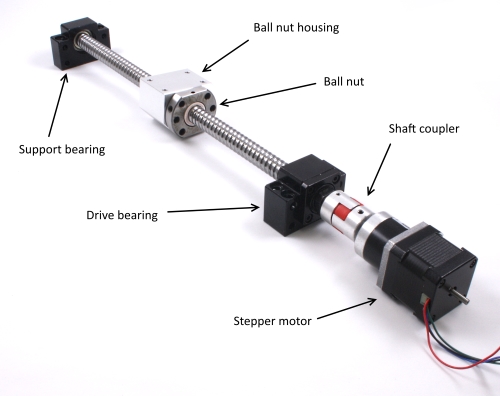 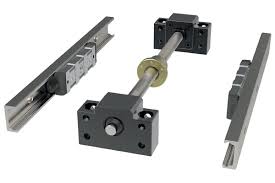 64
I. Lead Screw Mechanism
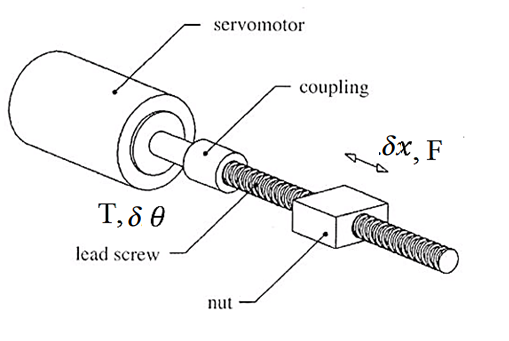 The lead-screw is used as a motion conversion mechanism, the nut is not allowed to rotate about the screw, instead the screw is rotated. Since the screw is only allowed to rotate, the nut moves translationally along the screw. 


The tool is usually connected to the nut. Hence, the rotary motion of the motor connected to the screw is converted to the translational motion of the nut and the tool. 

Lead screws, power screws, and ball screws are rather synonymous. Lead screw and nut units are used in numerous applications including positioning tables, machine tools, gantry and bridge systems, automated manipulators, and valve actuators.
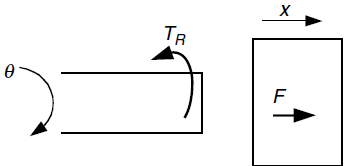 65
I. Lead Screw Mechanism
The lead-screw is used as a motion conversion mechanism, the nut is not allowed to rotate about the screw, instead the screw is rotated. Since the screw is only allowed to rotate, the nut moves translationally along the screw. 


The tool is usually connected to the nut. Hence, the rotary motion of the motor connected to the screw is converted to the translational motion of the nut and the tool. 

Lead screws, power screws, and ball screws are rather synonymous. Lead screw and nut units are used in numerous applications including positioning tables, machine tools, gantry and bridge systems, automated manipulators, and valve actuators.
66
I. Lead Screw Mechanism
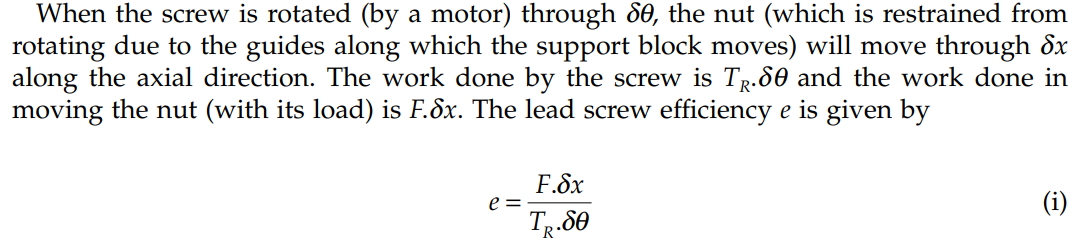 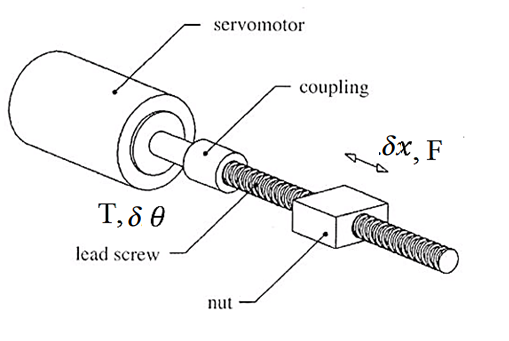 67
I. Lead Screw Mechanism
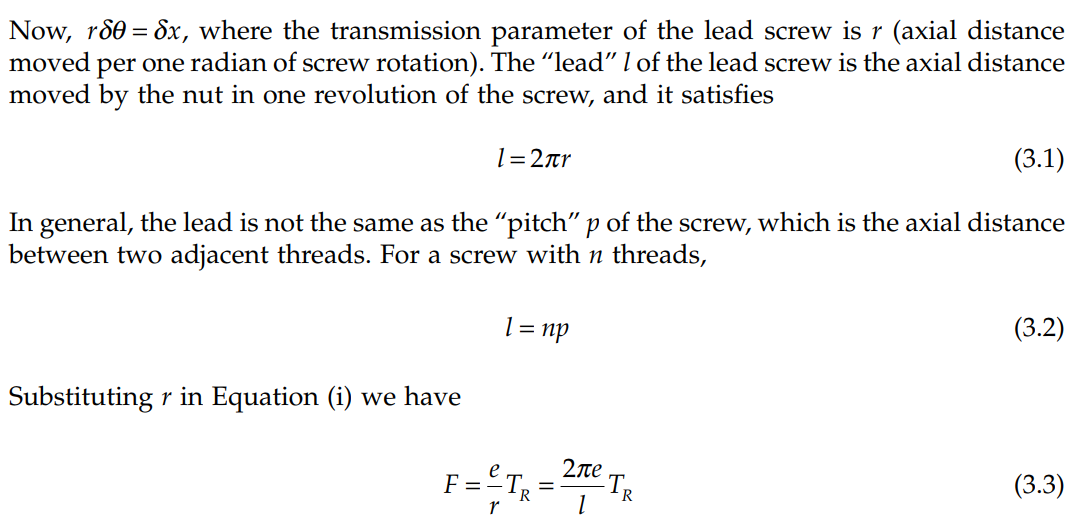 68
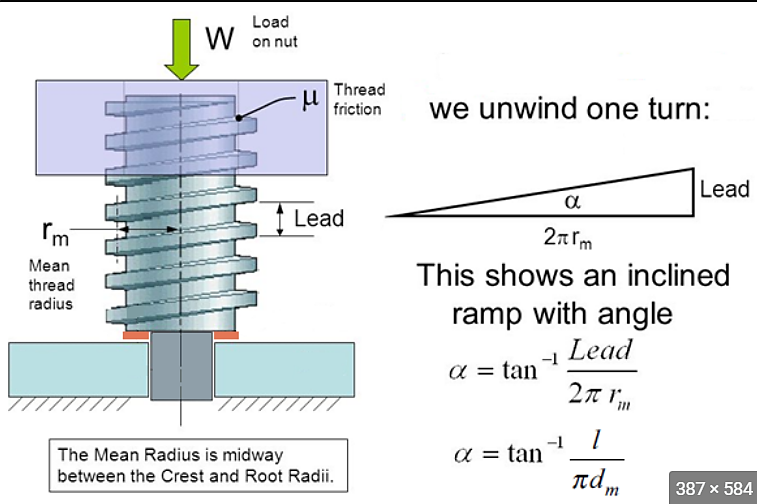 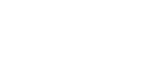 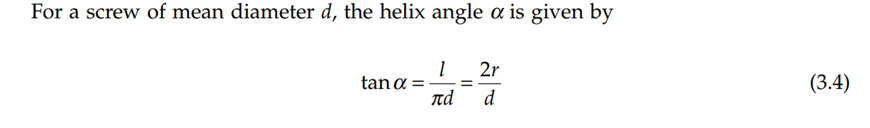 69
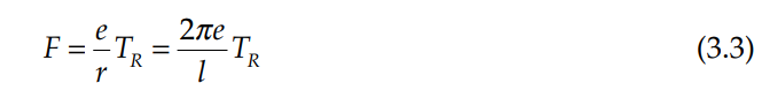 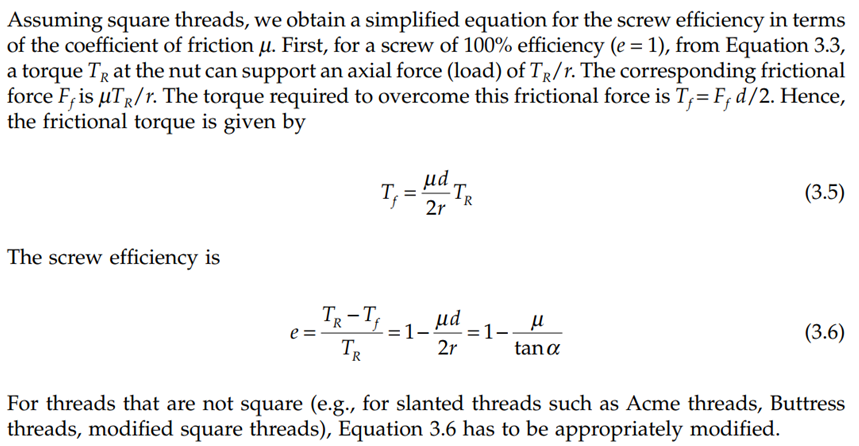 70
I. Lead Screw Mechanism
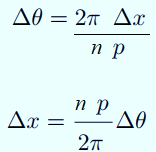 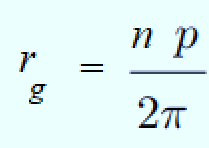 71
II. Rack-and-Pinion Mechanism
It is similar to a gear mechanism where one of the gears is linear. The pinion is the small gear and the rack is translational component.








 The effective gear ratio is calculated based on the assumption that there is no slip between the gears,




Hence the effective gear ratio
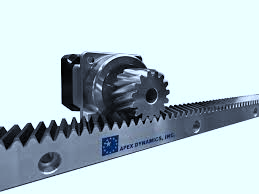 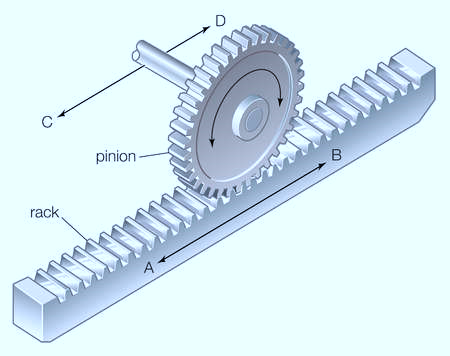 r
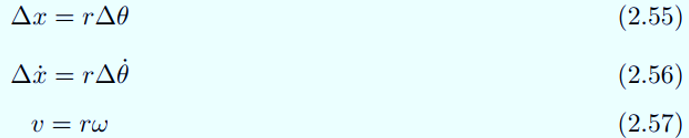 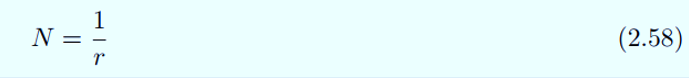 72
II. Rack-and-Pinion Mechanism
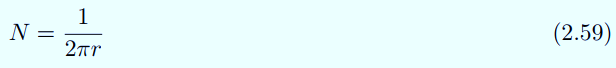 73
Pulley and Belt
Belt and pulley mechanisms are used both as rotary-to-rotary and rotary-to-linear motion conversion mechanisms depending on the output point of interest. If the load is connected to the belt and used to obtain linear motion, then it acts as a rotary-to-linear motion conversion device.













The relations we developed for the rack-and-pinion mechanism identically apply here.
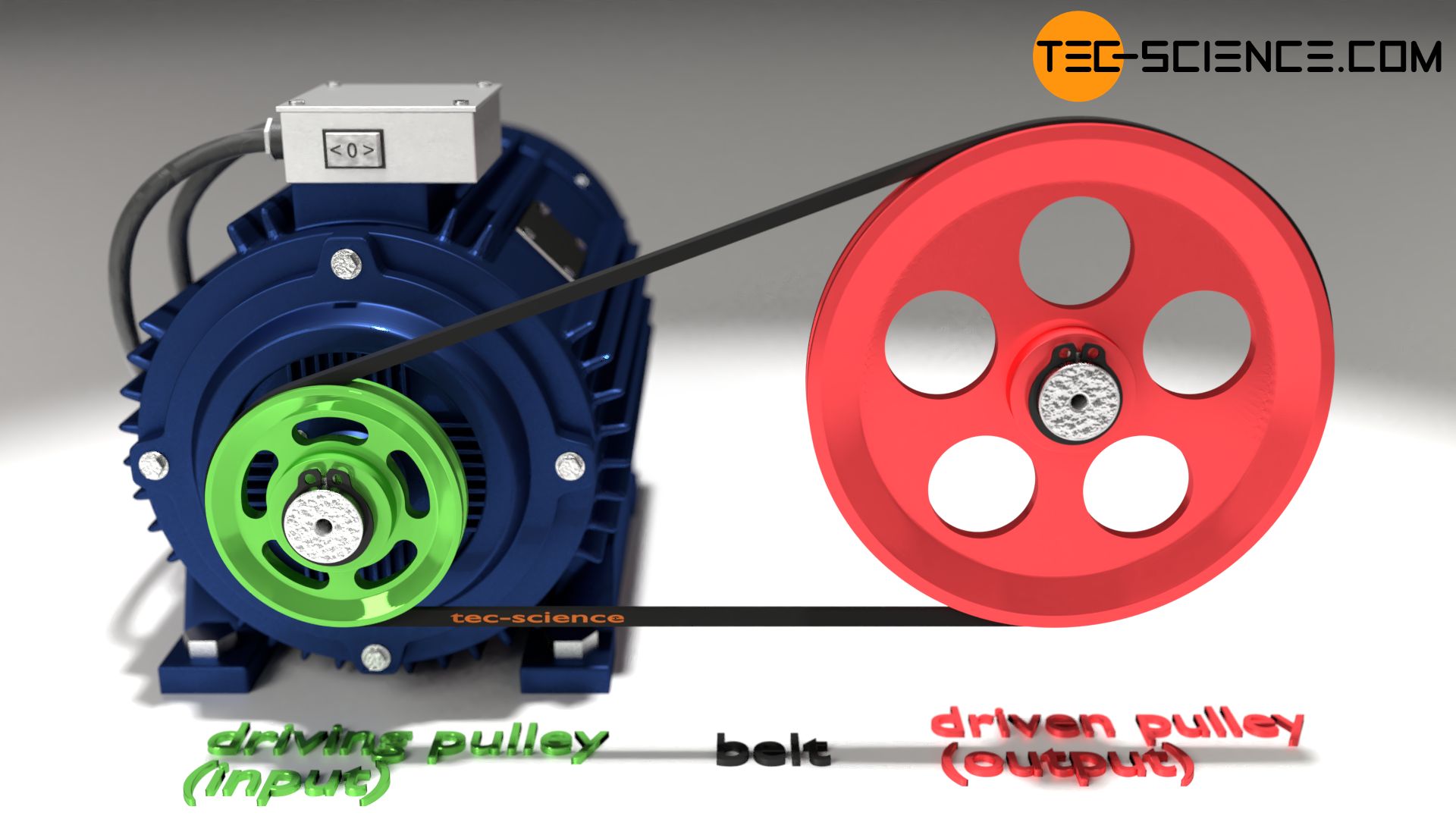 74
General Equations for Geared Hoisting Systems
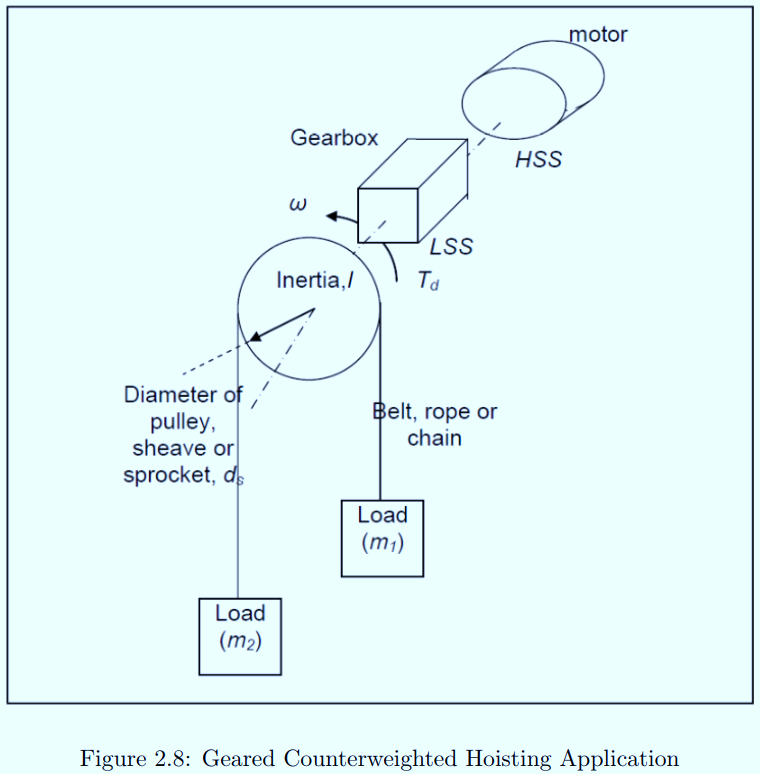 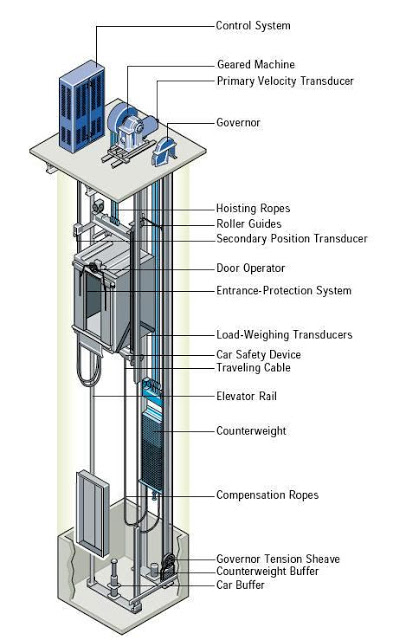 Derive the mathematical model for the geared hoisting applications if the dynamical parameters for the system are known
75
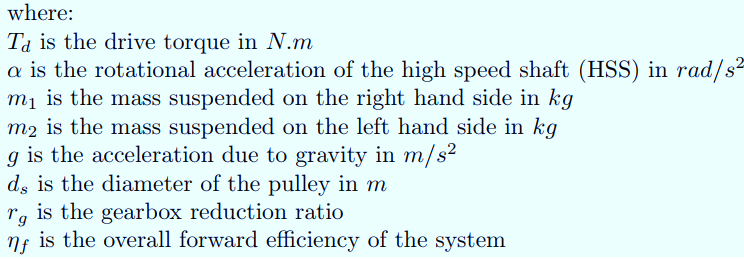 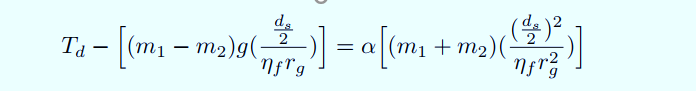 76
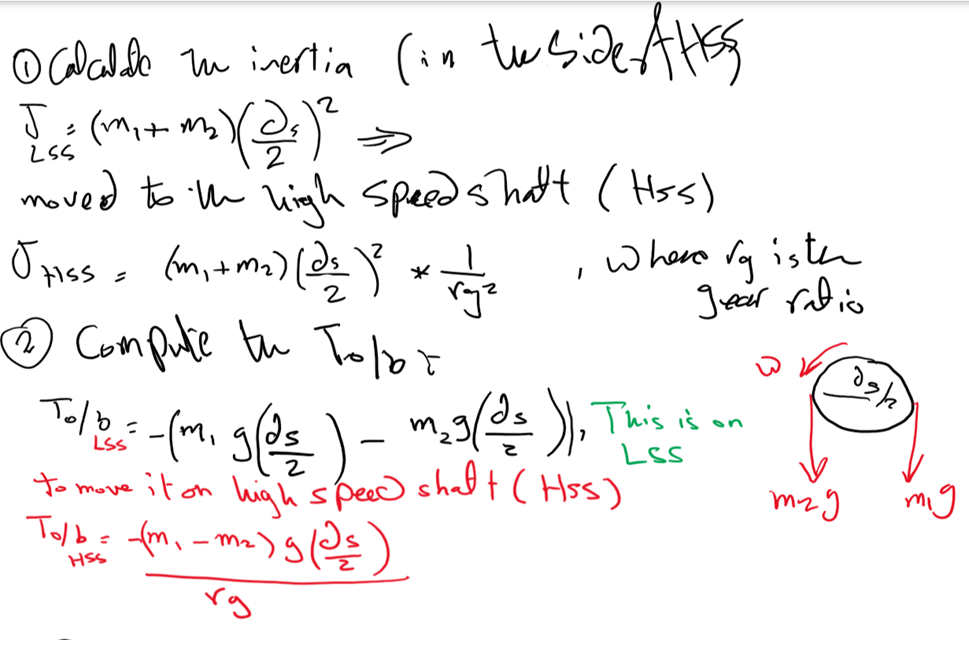 77
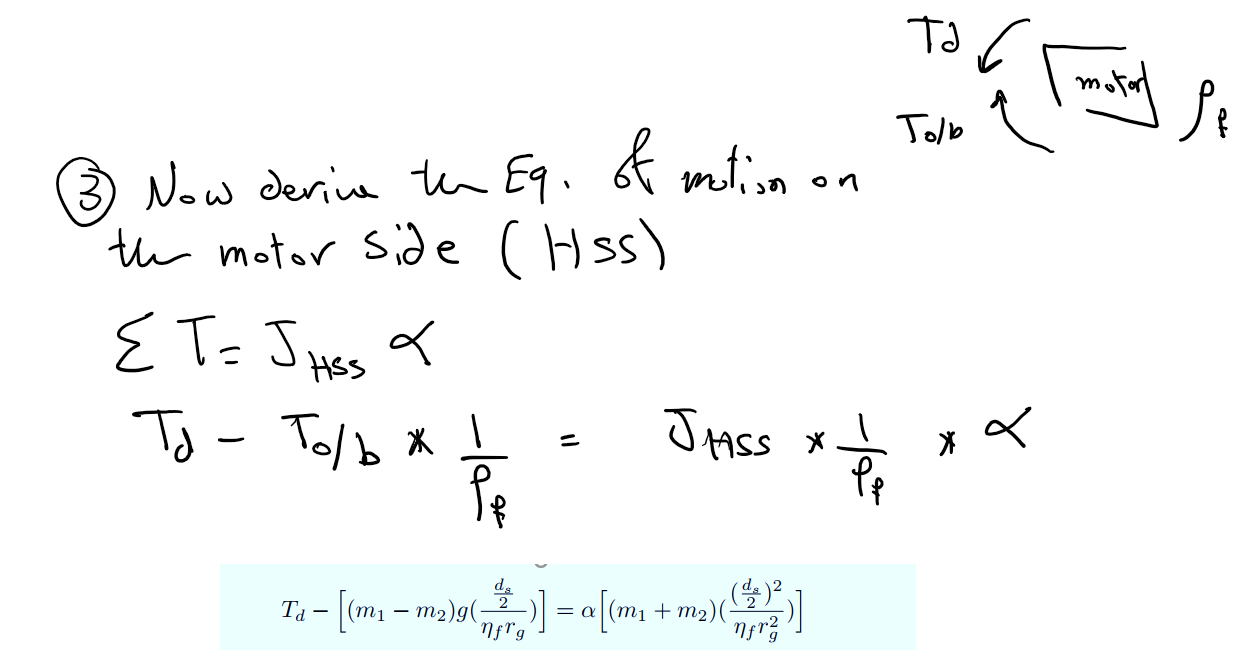 78
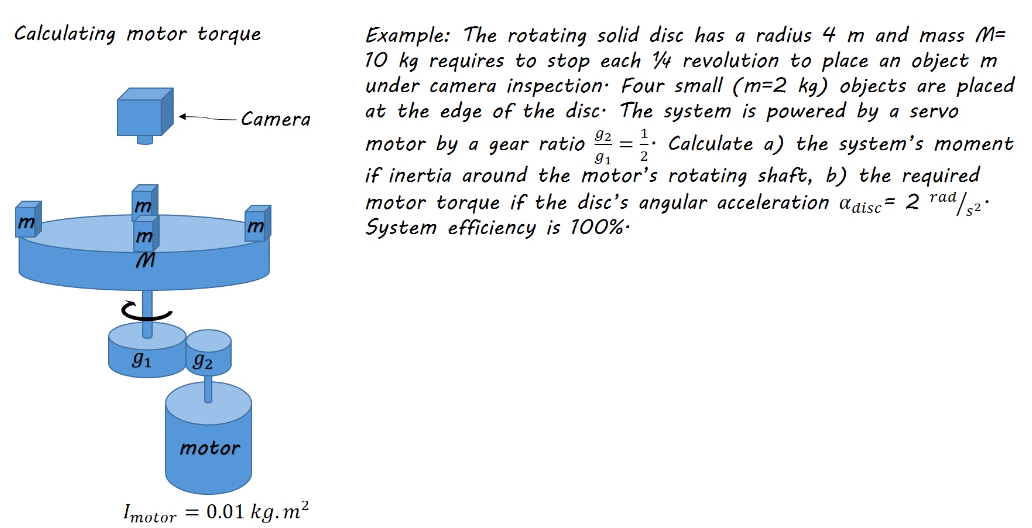 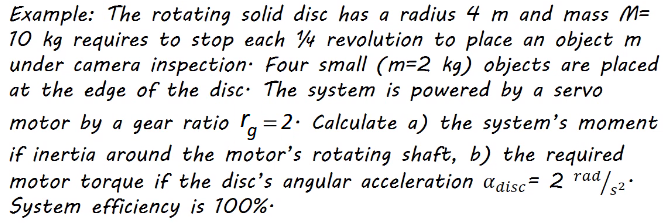 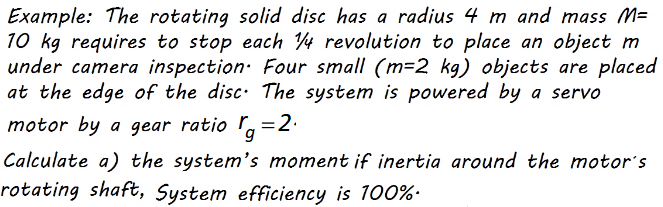 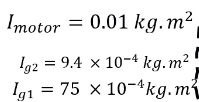 79
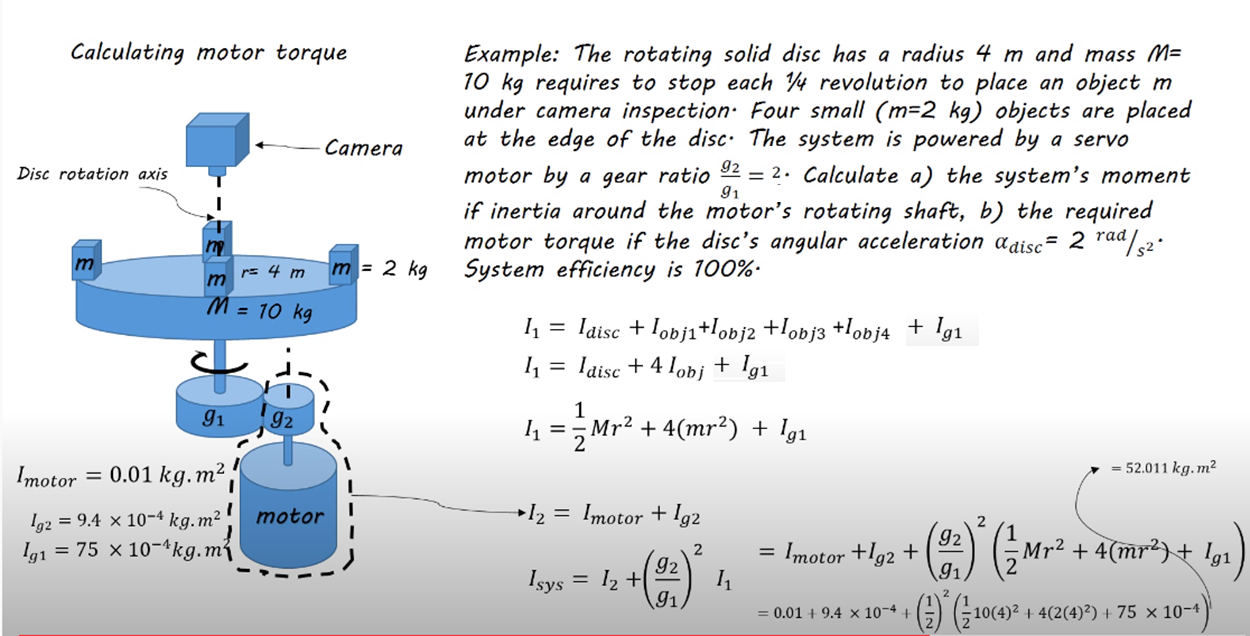 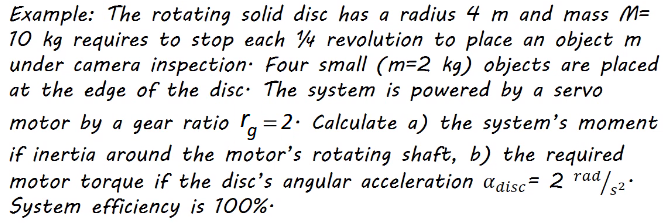 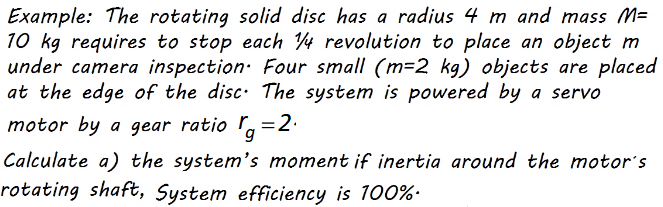 80
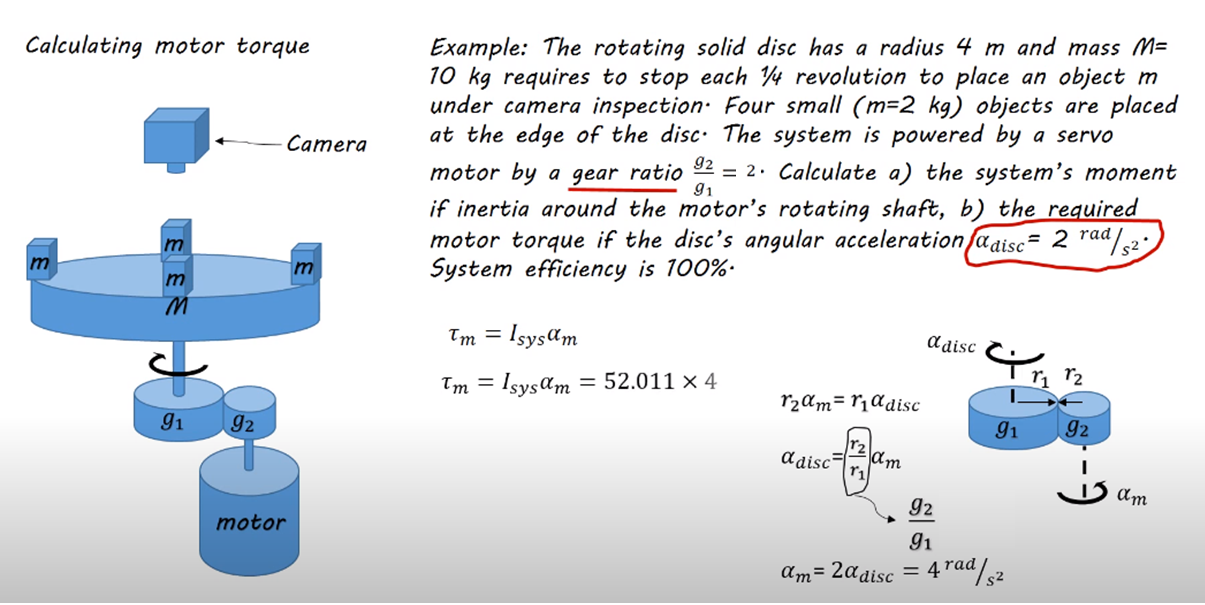 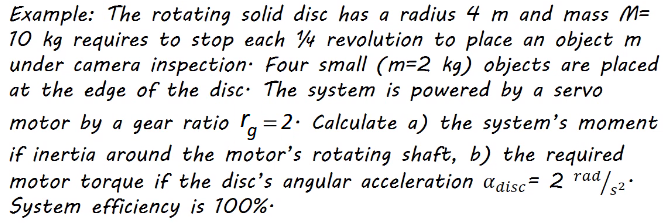 81
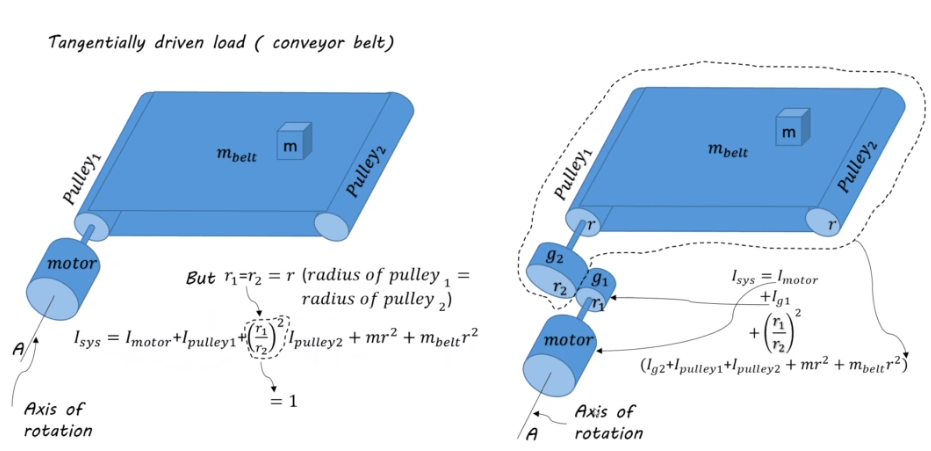 82
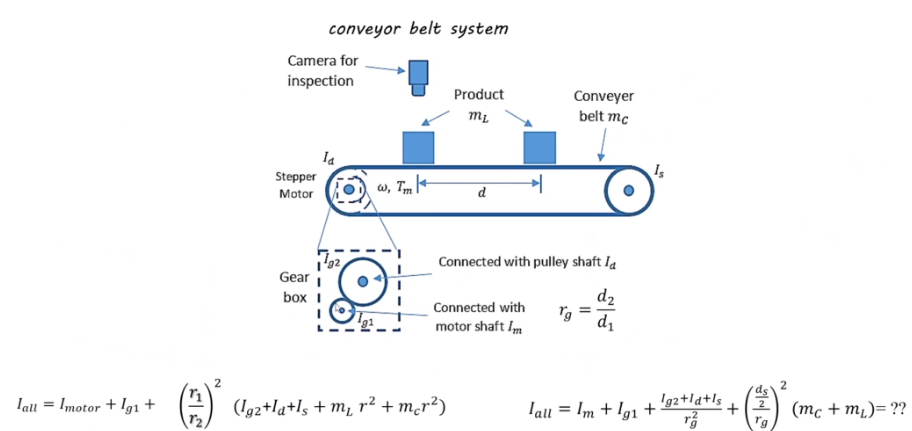 83
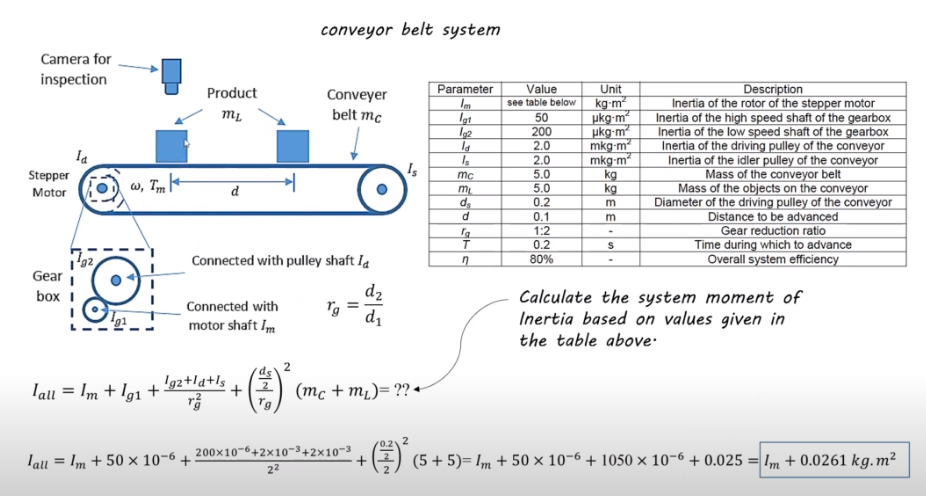 84
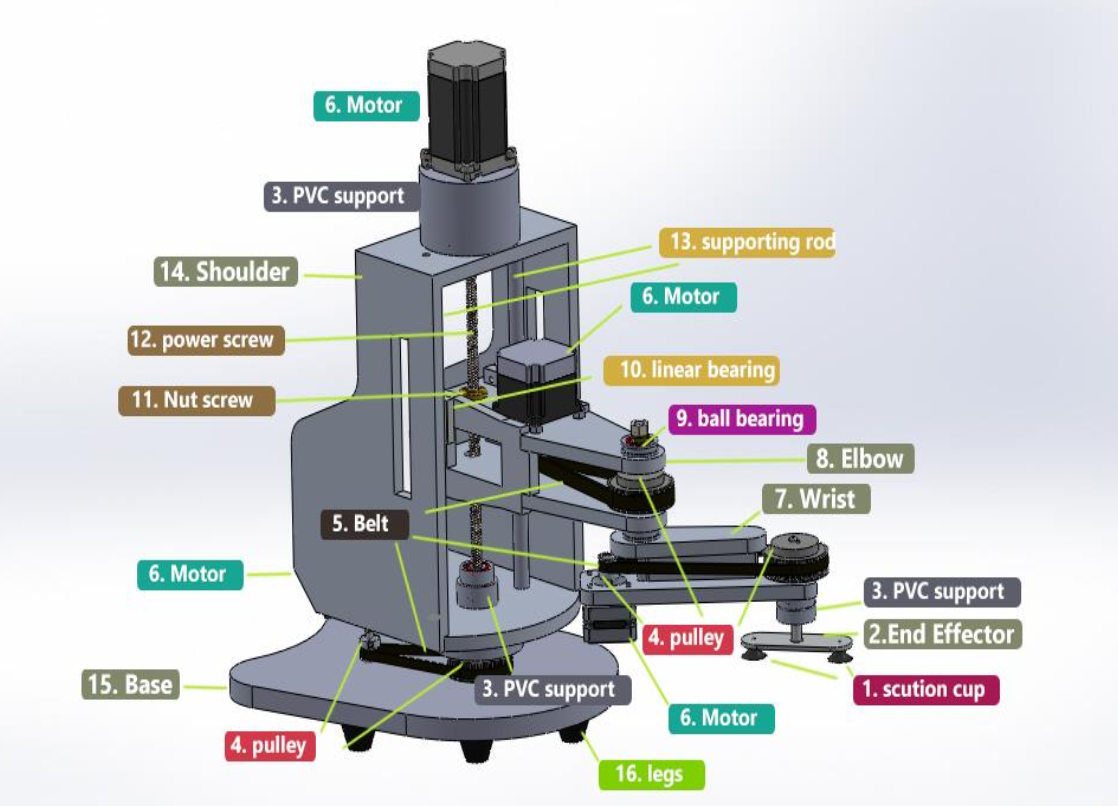 85
Example
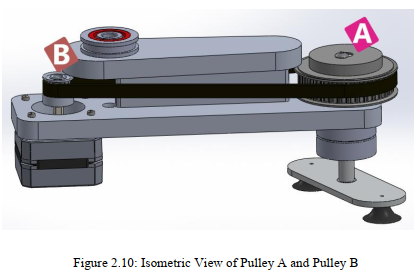 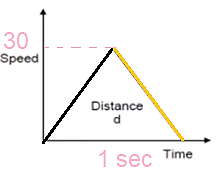 86
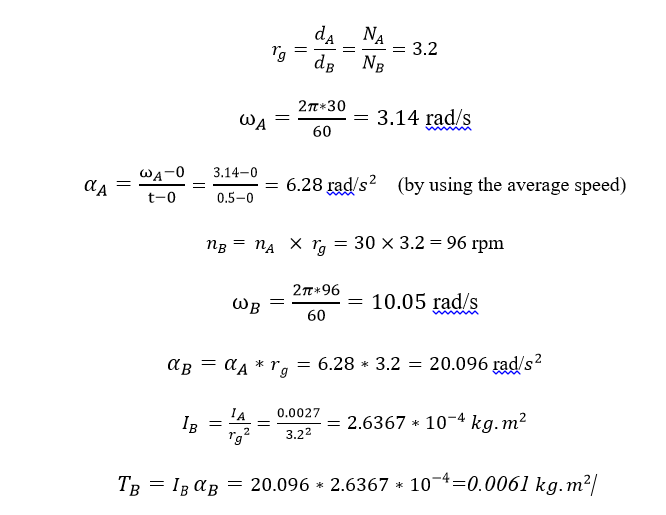 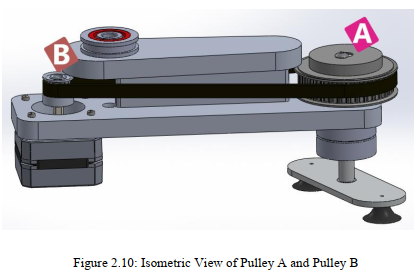 LSS
HSS
87